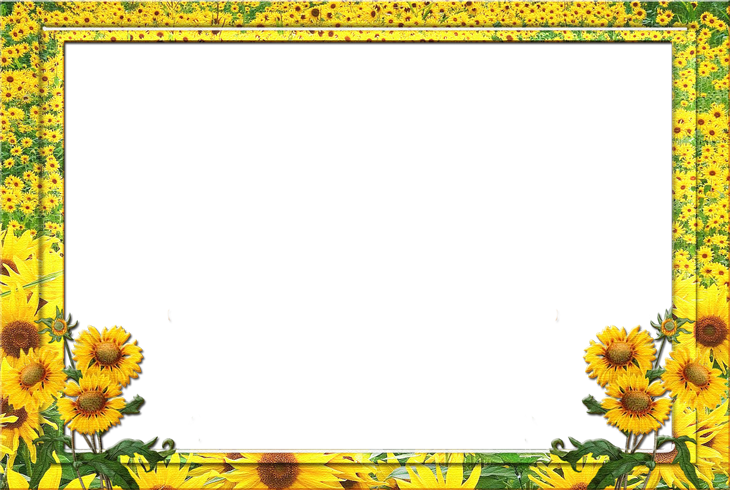 МБДОУ №47 «РОДНИЧОК»                  г . Невинномысска средняя гр.№9 «ПОДСОЛНУШКИ»
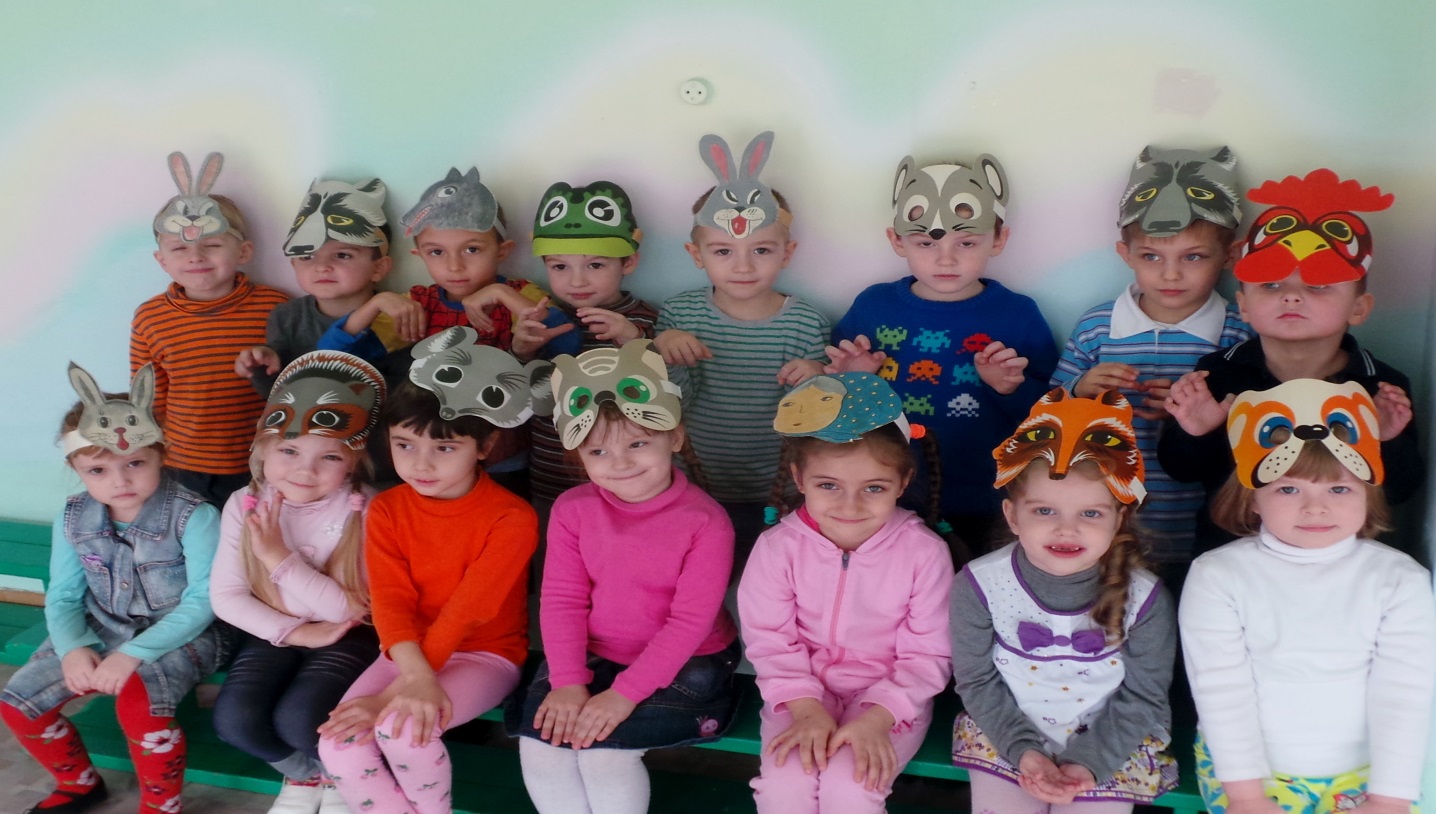 Давайте знакомиться
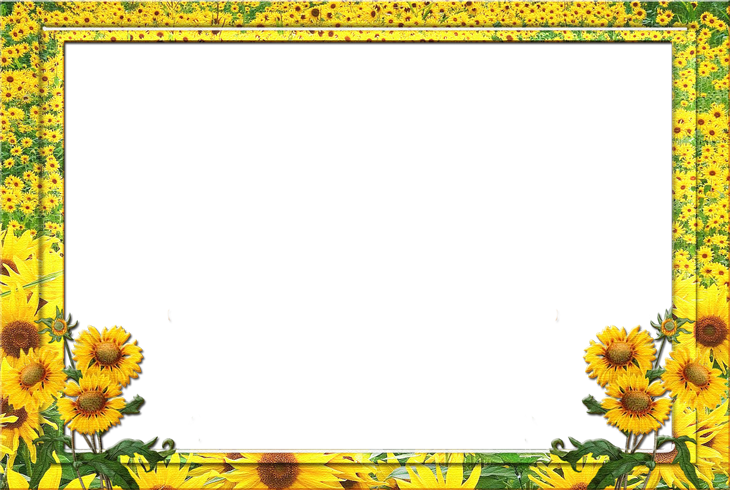 Детский сад мой дом родной                   Я его люблю ,как свой.                      Дороги мне стены,                                Дорог мне уют.                                              С каждым ранним солнышком                  В этот сад спешу.                                     Мы спешим в детский сад, чтоб увидеть там ребят!
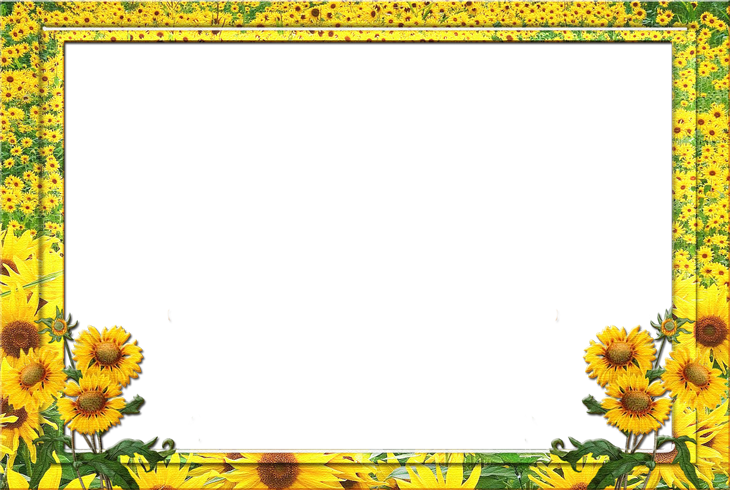 Добро пожаловать!                       Наш девиз
Мы дружные подсолнушки               Под солнышком живем.                      Играем, веселимся,                      танцуем и поем!
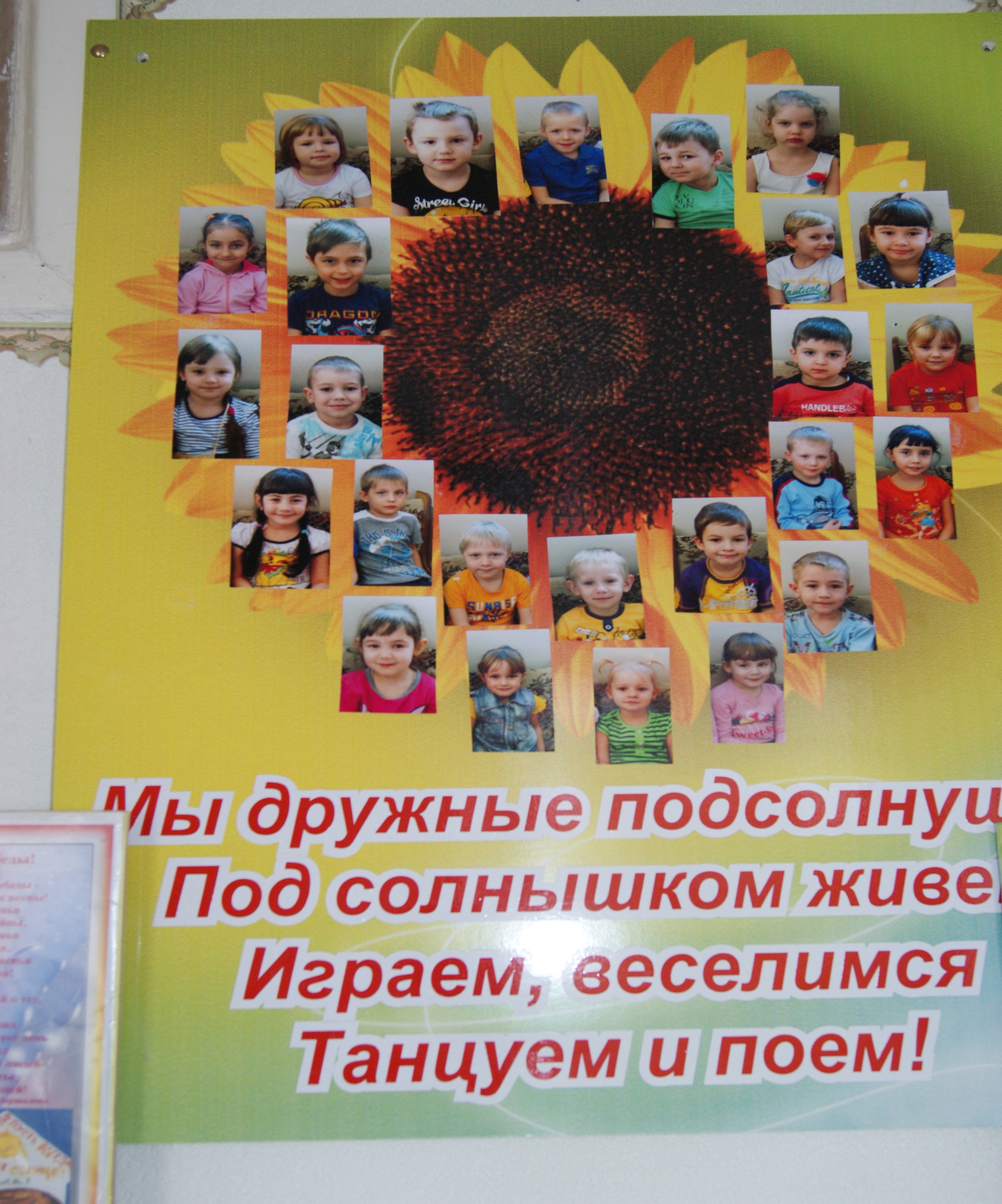 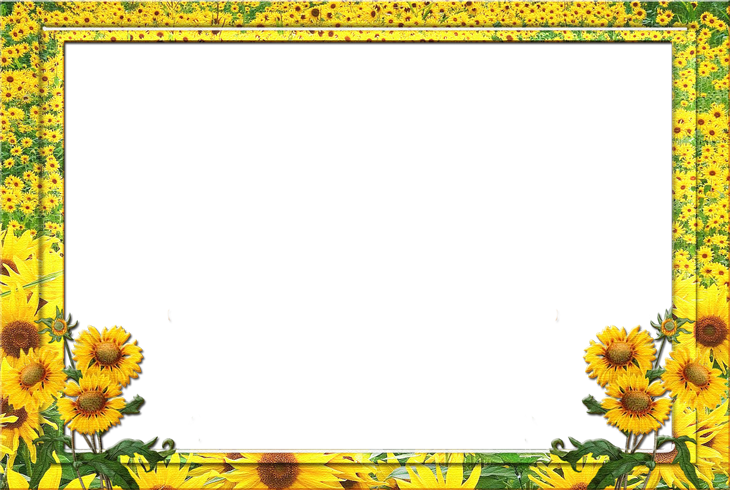 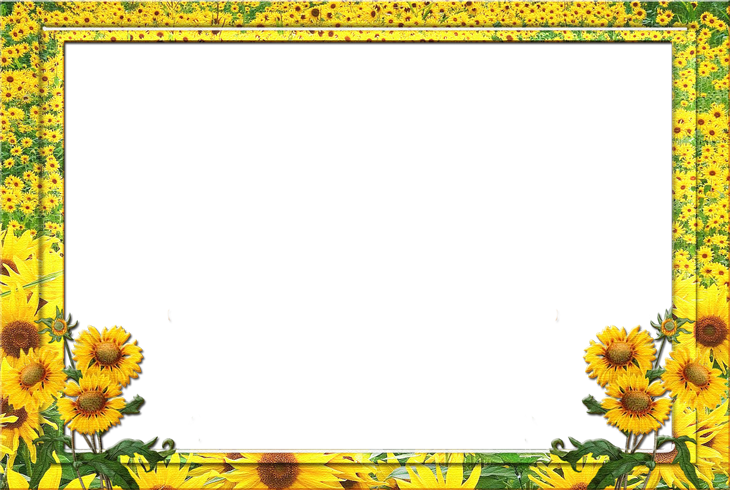 Наши воспитатели
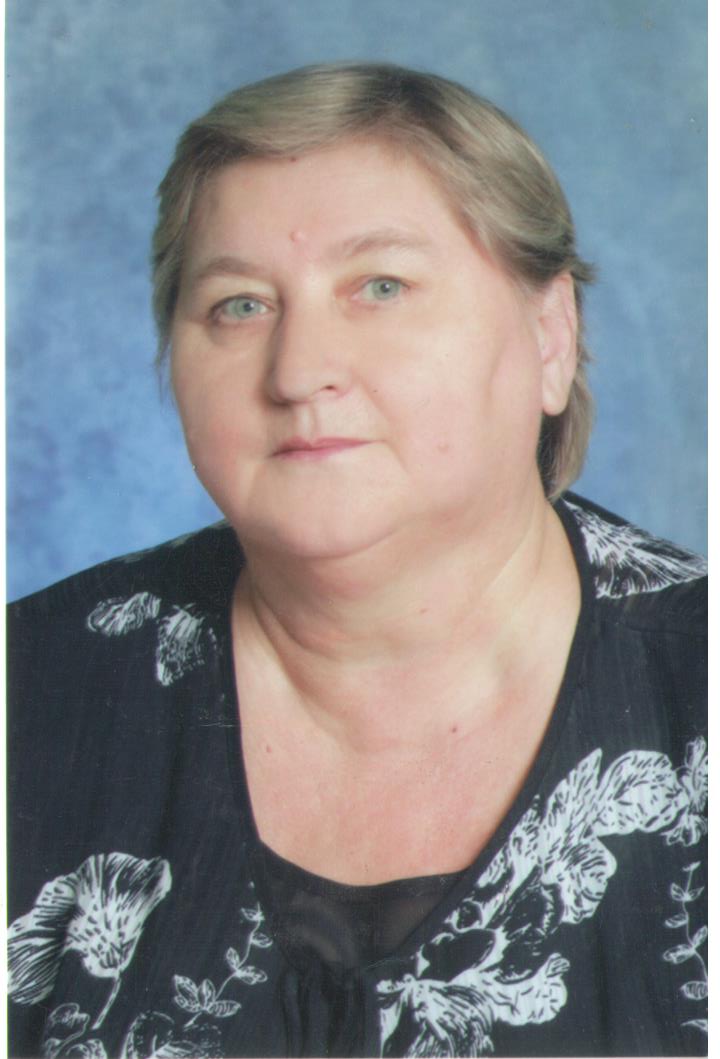 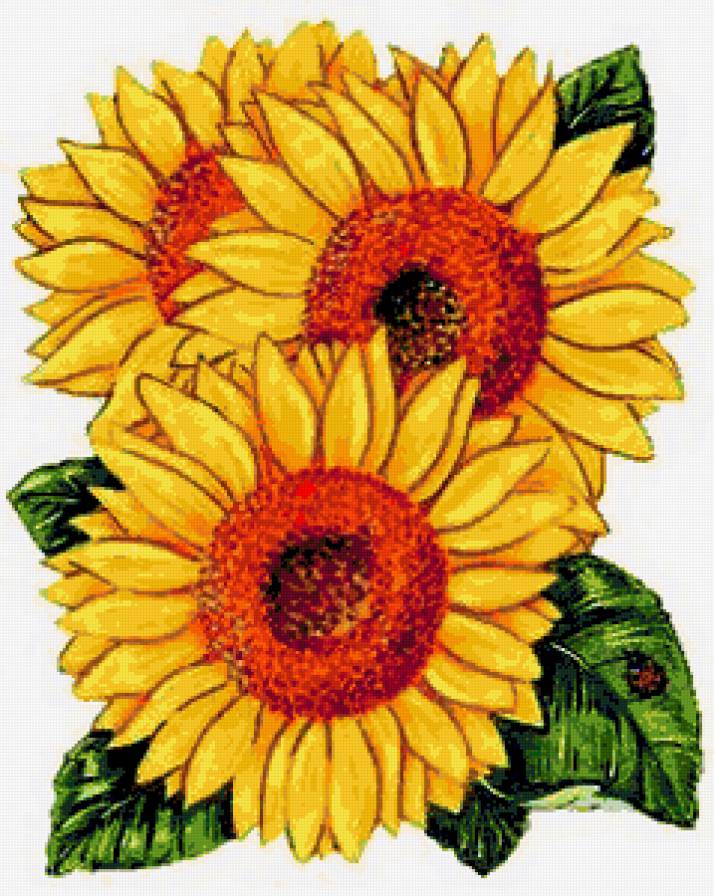 У нее для всех найдется и улыбка и привет.              На вопросы все ответит и полезный даст совет.
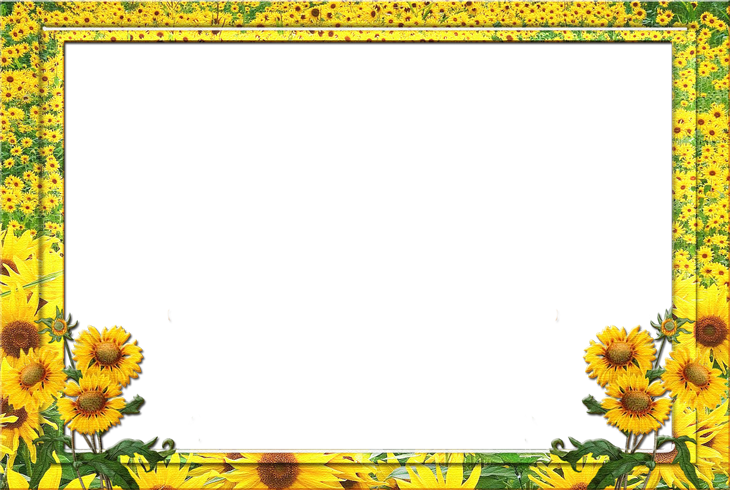 Наша няня просто класс!
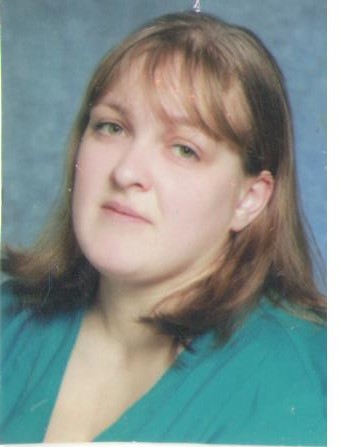 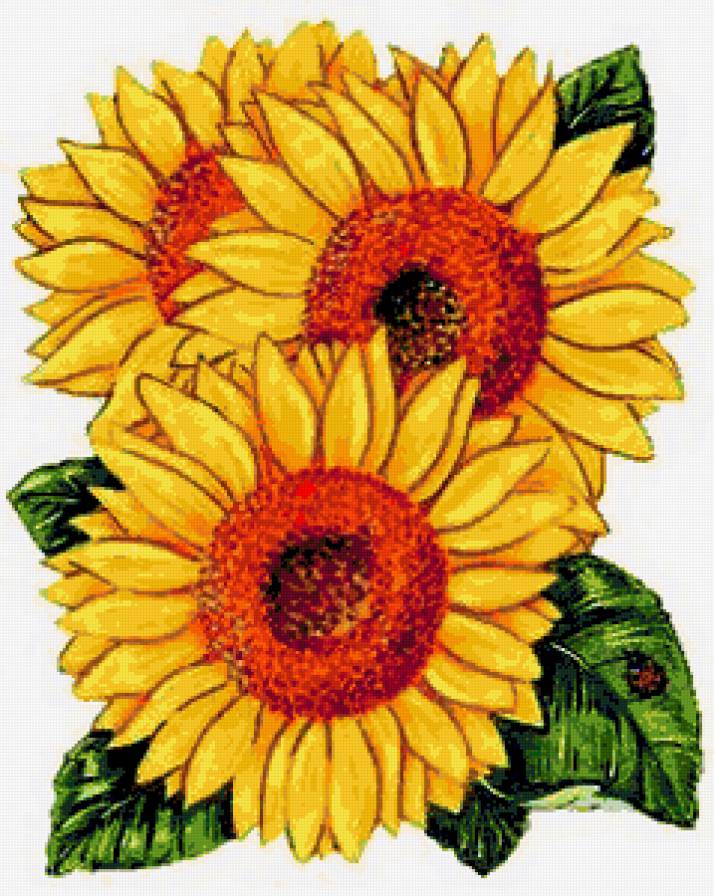 ЧИСТОТА И БЛЕСК У НАС !                                     М           МОЕТ, ЧИСТИТ, ТРЕТ  И ТРЕТ…                       Н                 НИКОГДА НЕ УСТАЕТ.
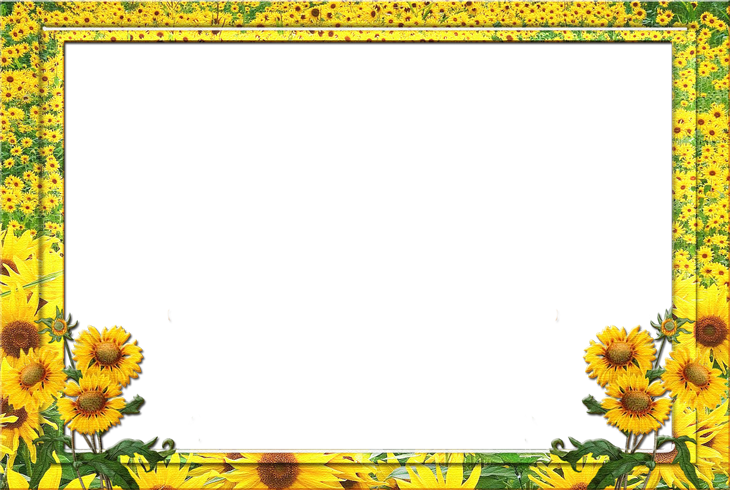 ВКУСНО ЗДЕСЬ ГОТОВЯТ НАМ.        СПАСИБО НАШИМ  ПОВАРАМ.
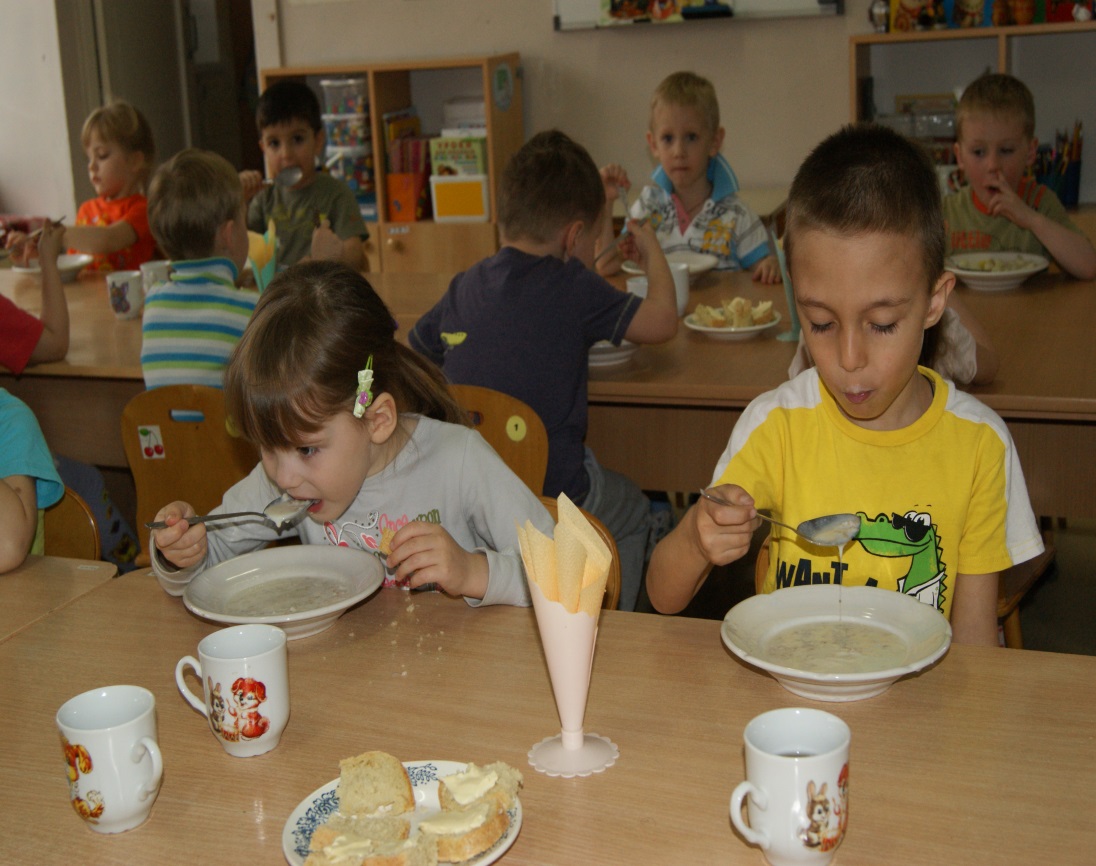 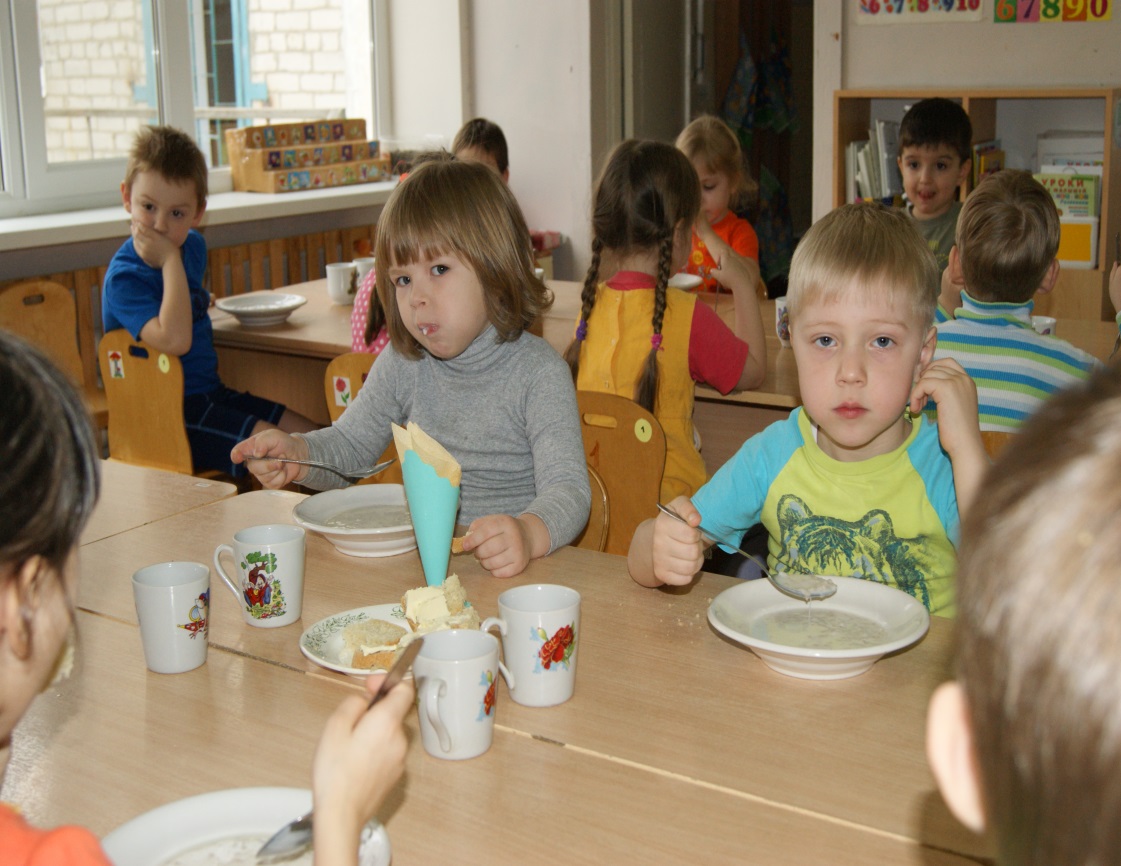 АХ,КАКАЯ  ВКУСНАЯ КАША                                                                                                                                                               в нАШЕМ САДУ !
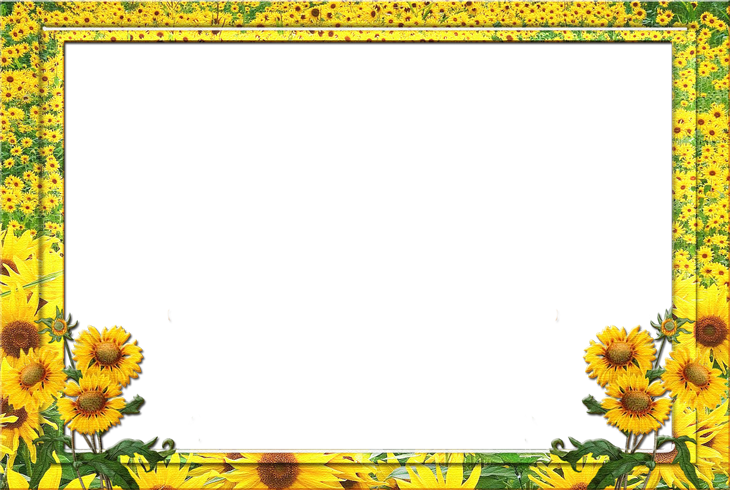 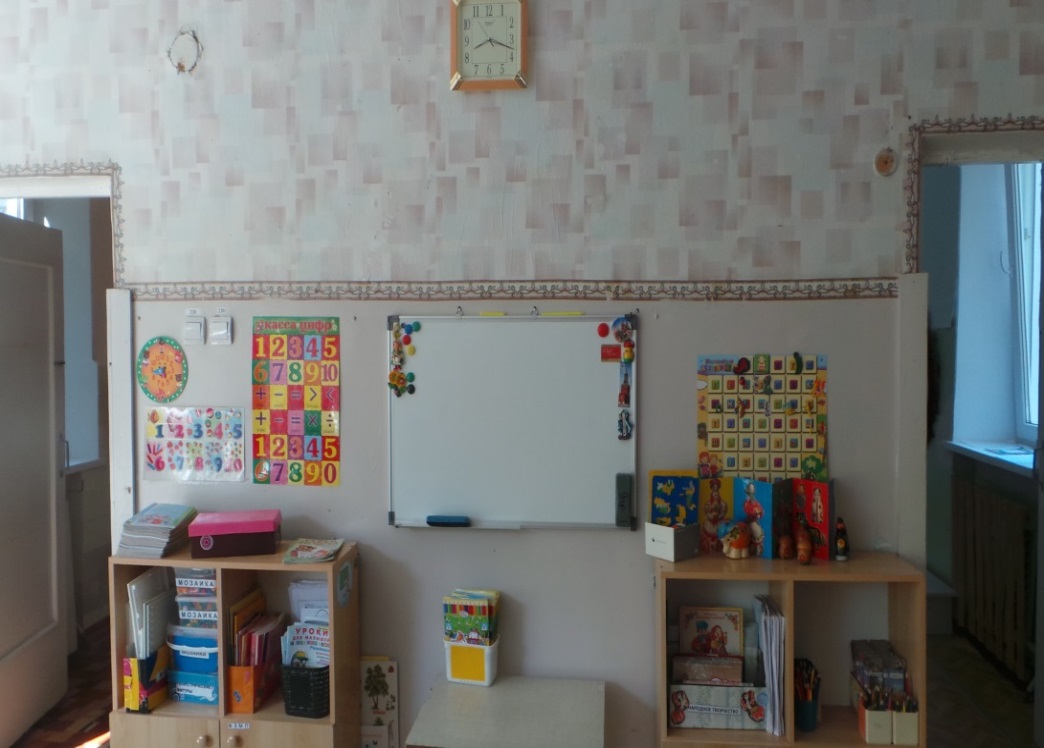 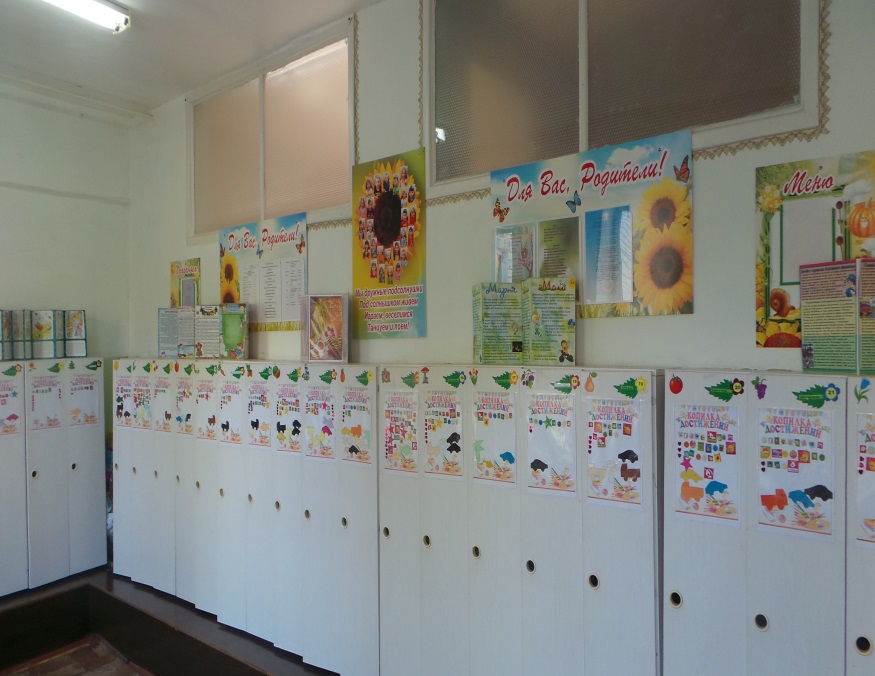 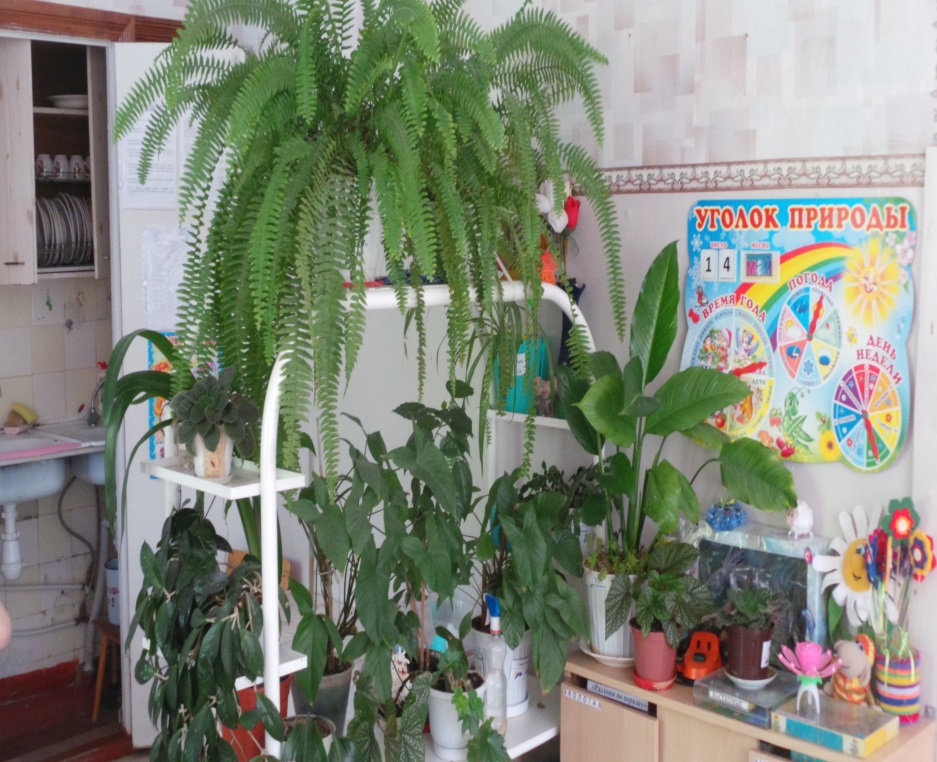 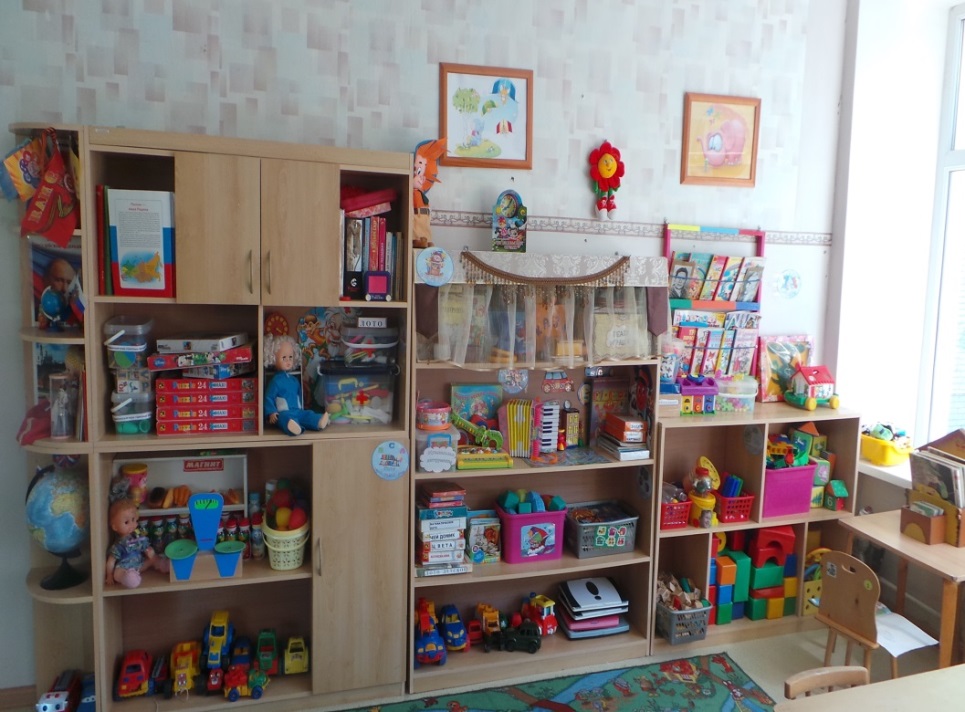 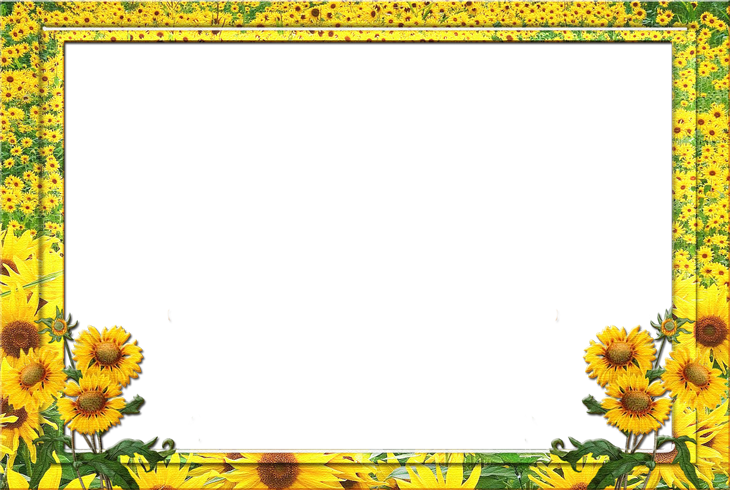 Закаляемся, спортом занимаемся!
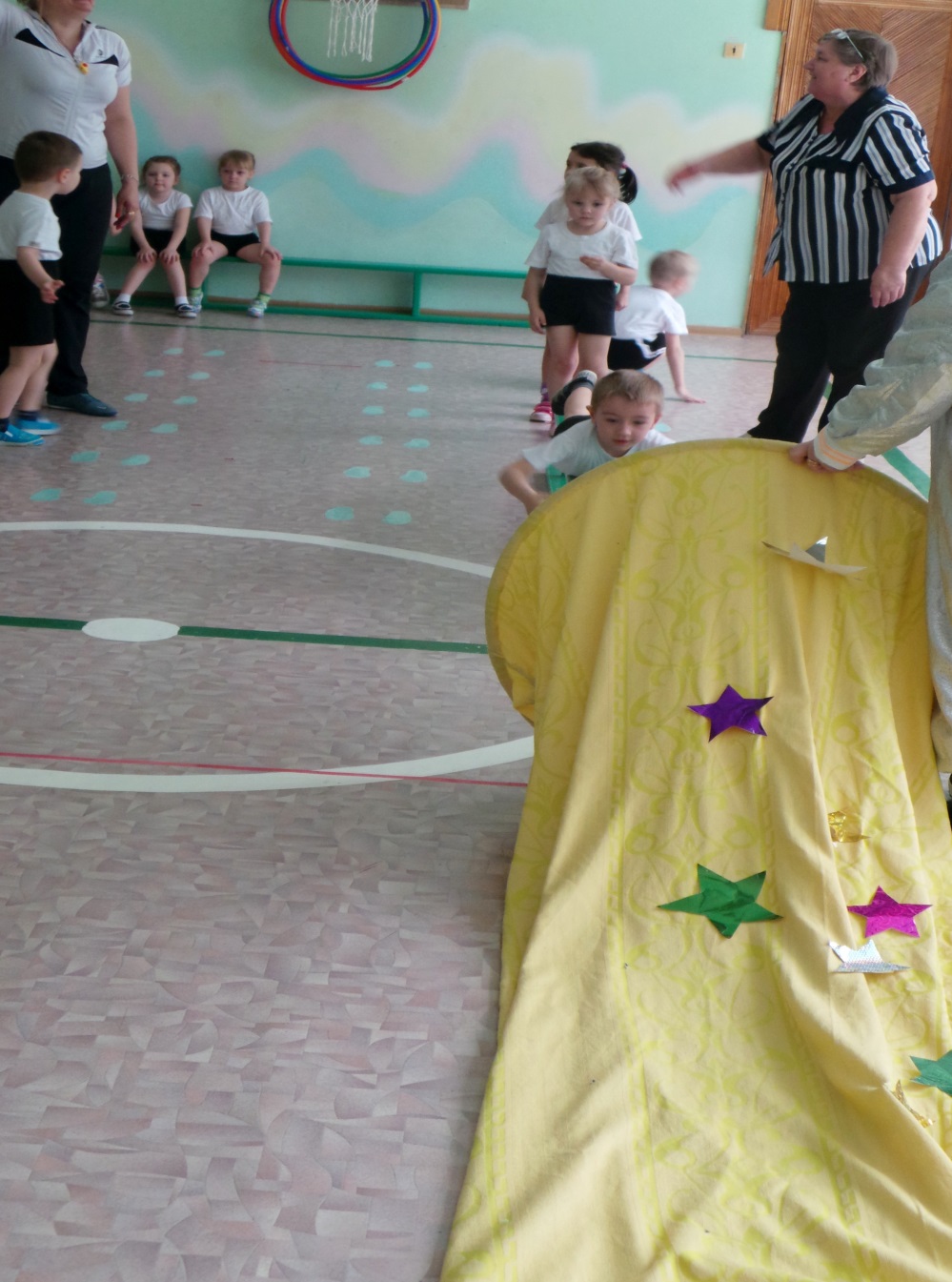 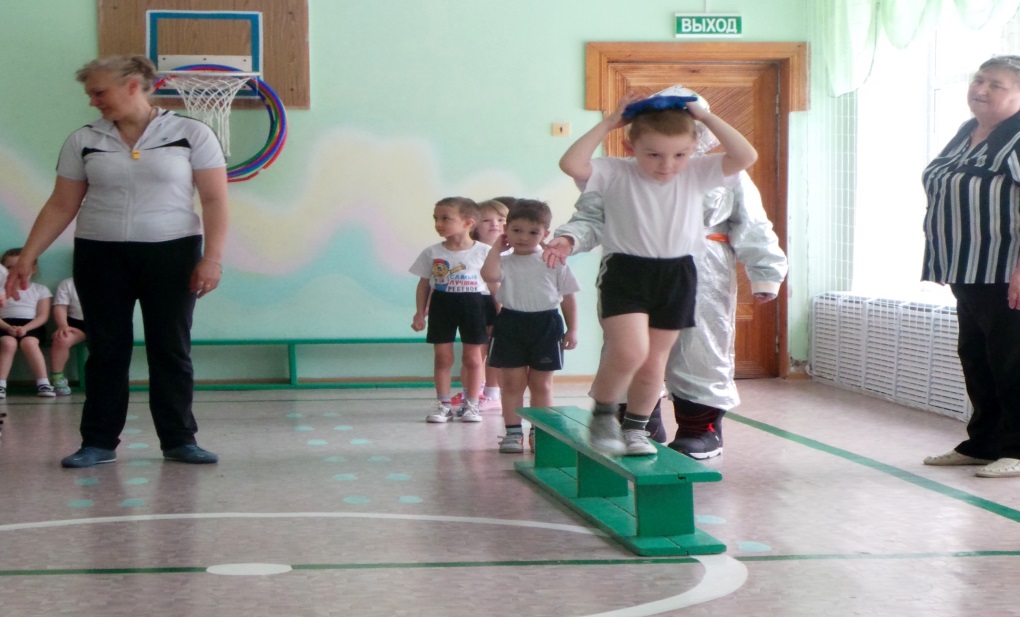 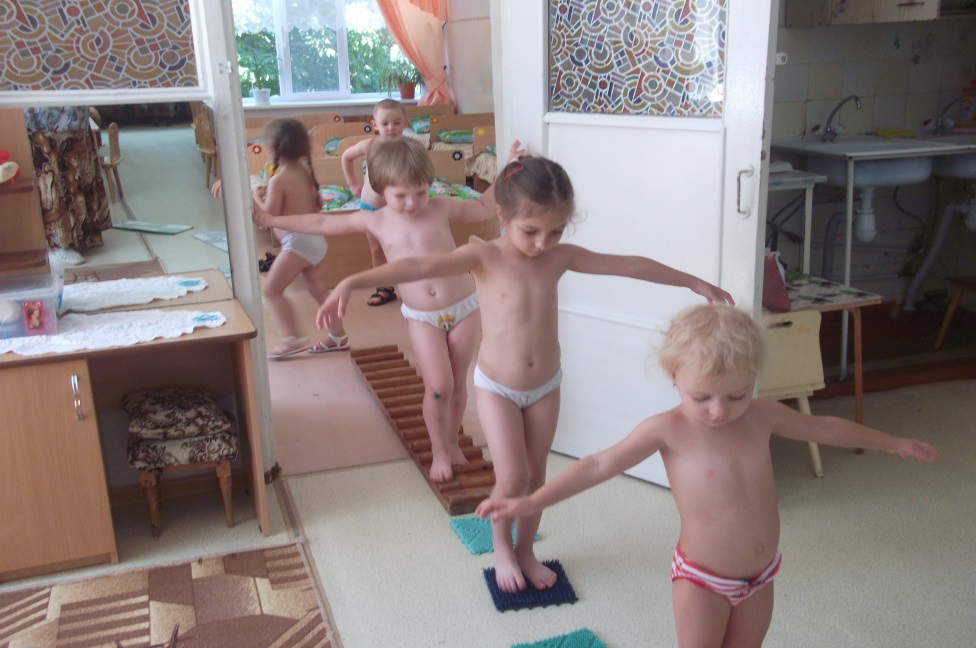 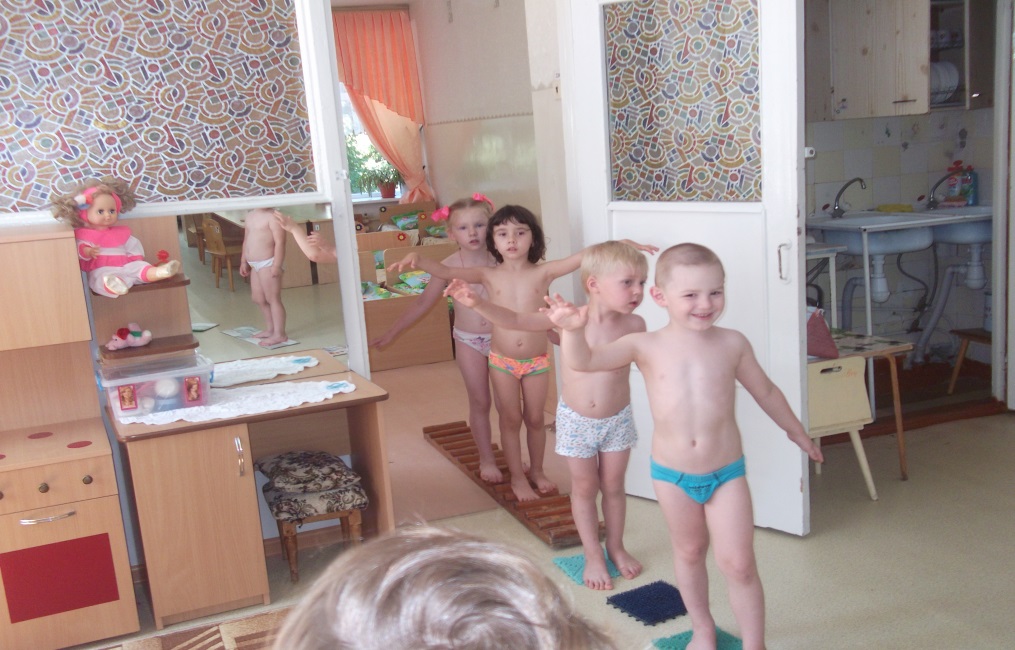 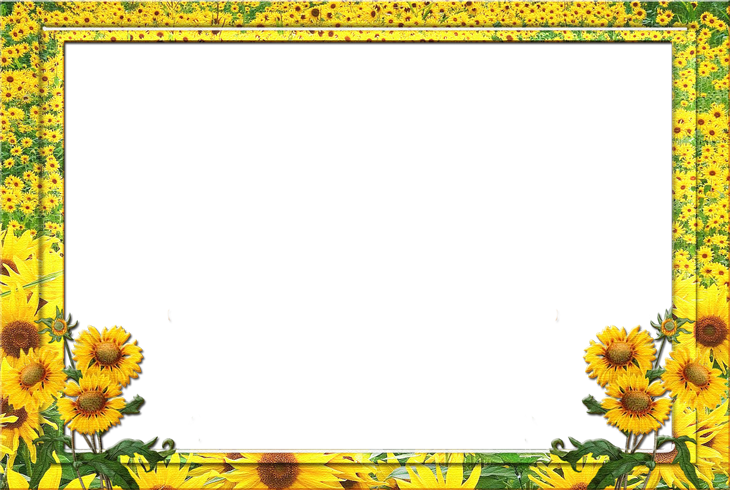 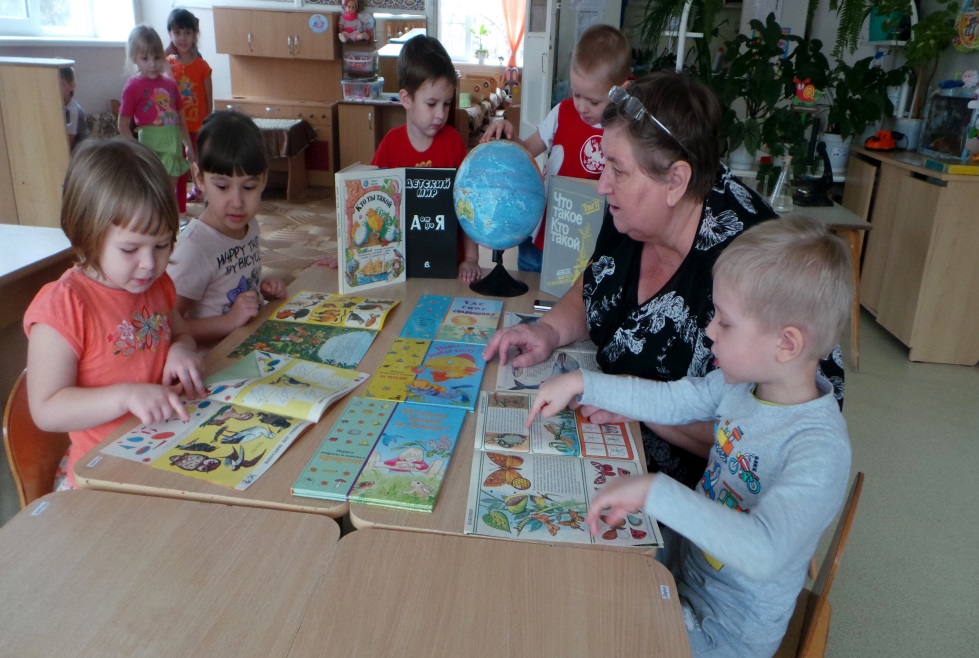 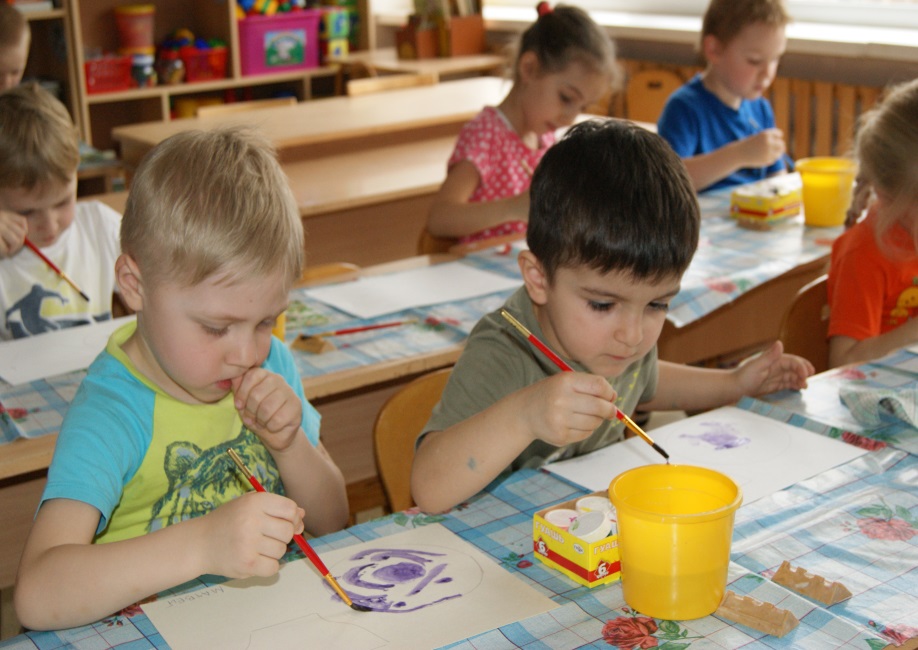 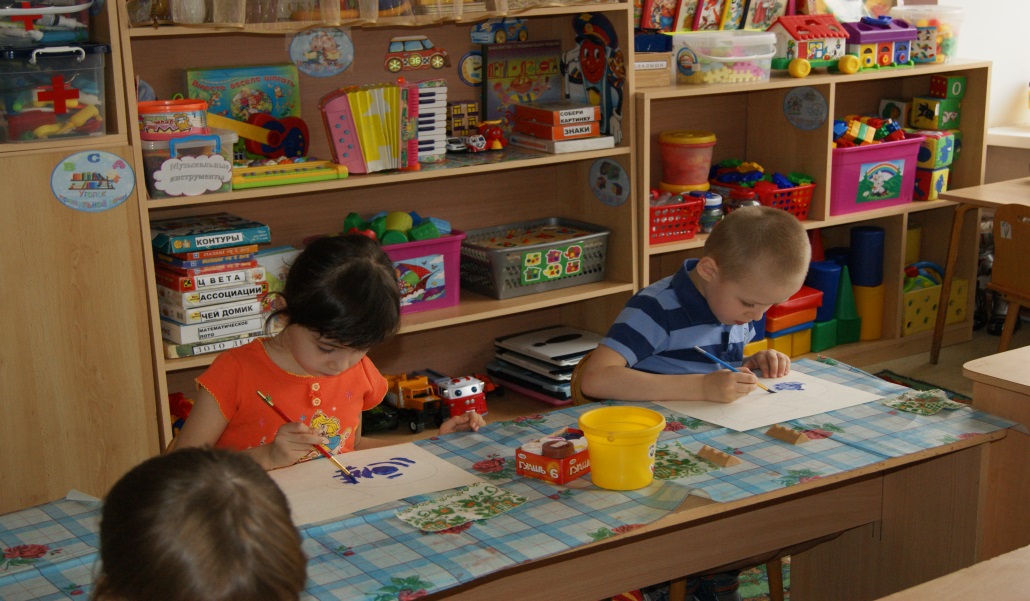 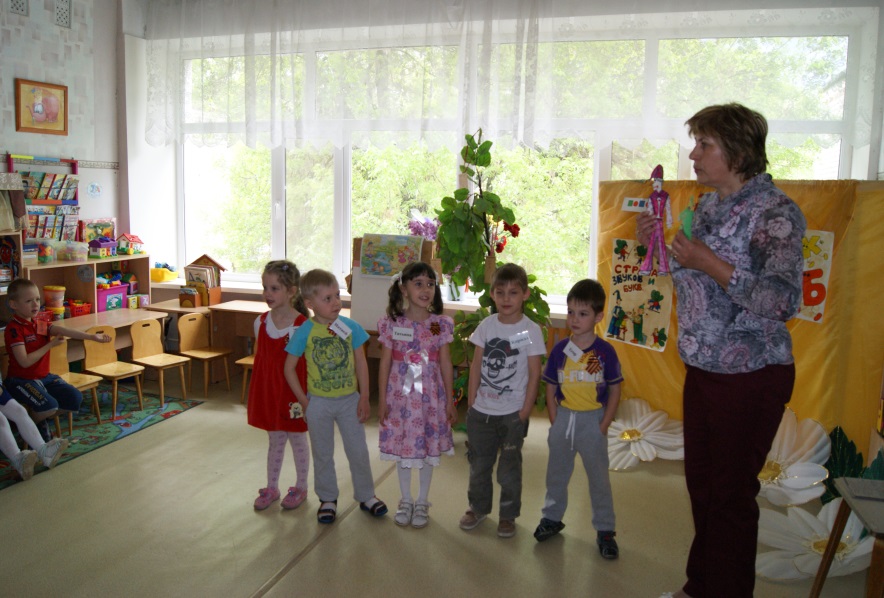 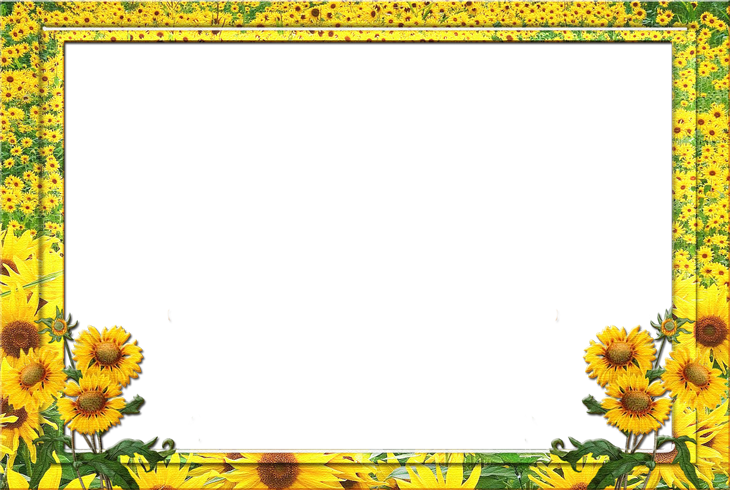 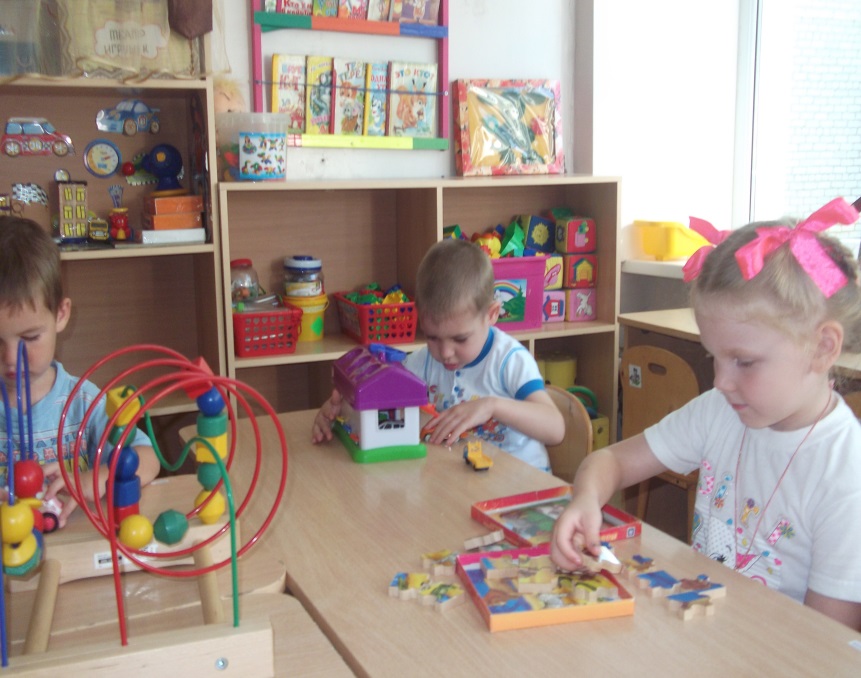 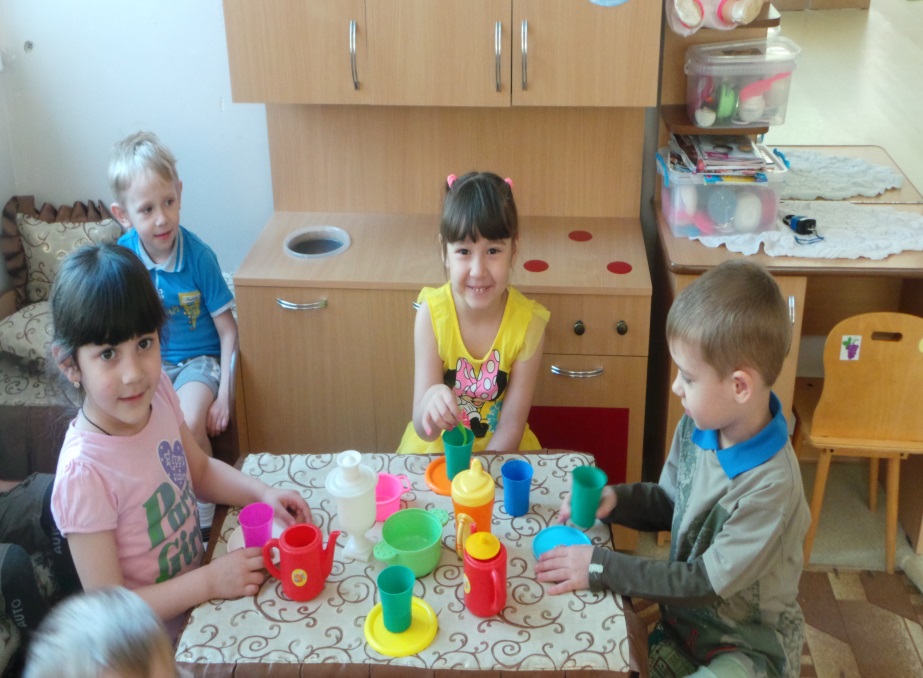 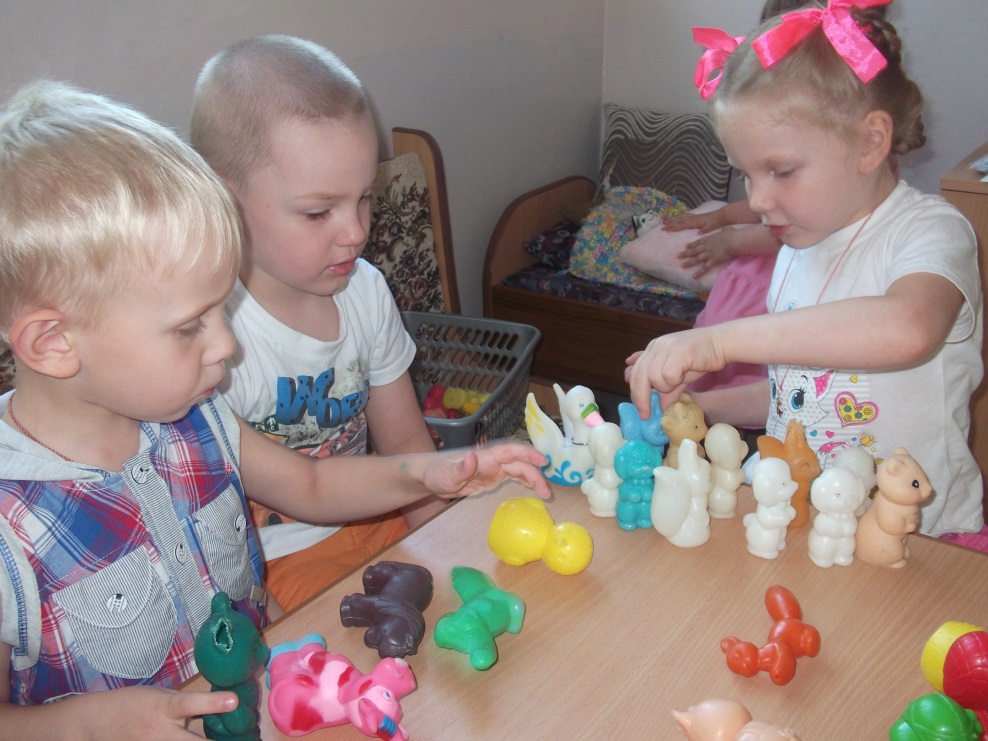 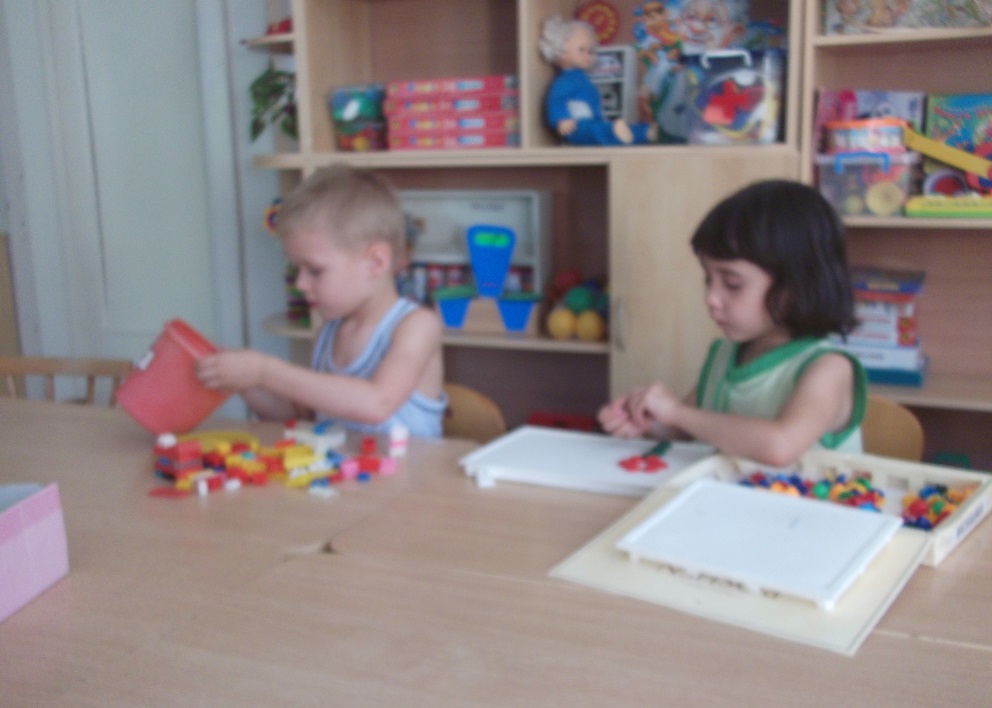 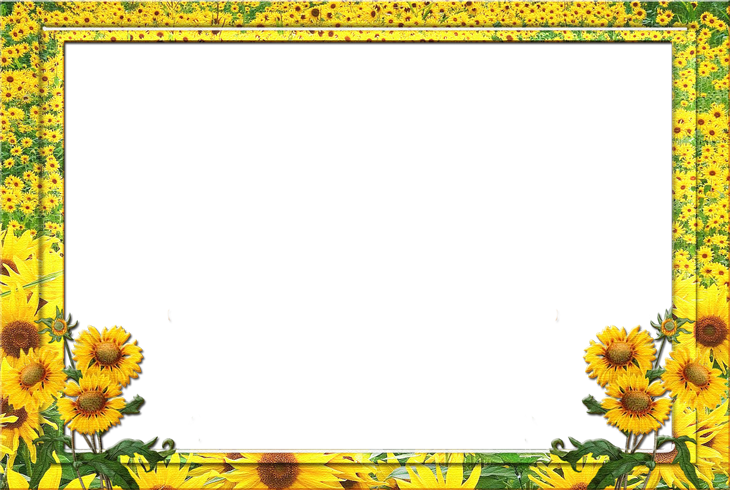 Свежий воздух нам полезен !
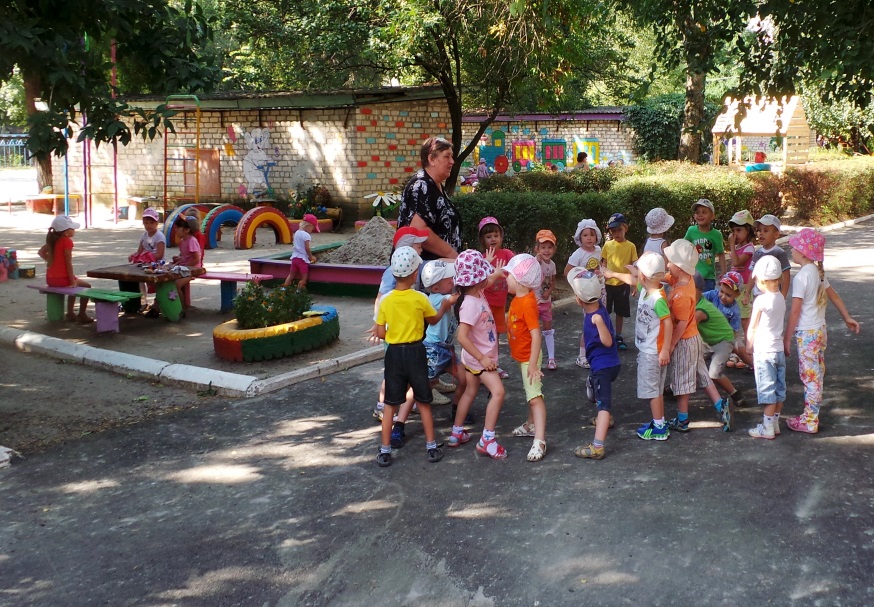 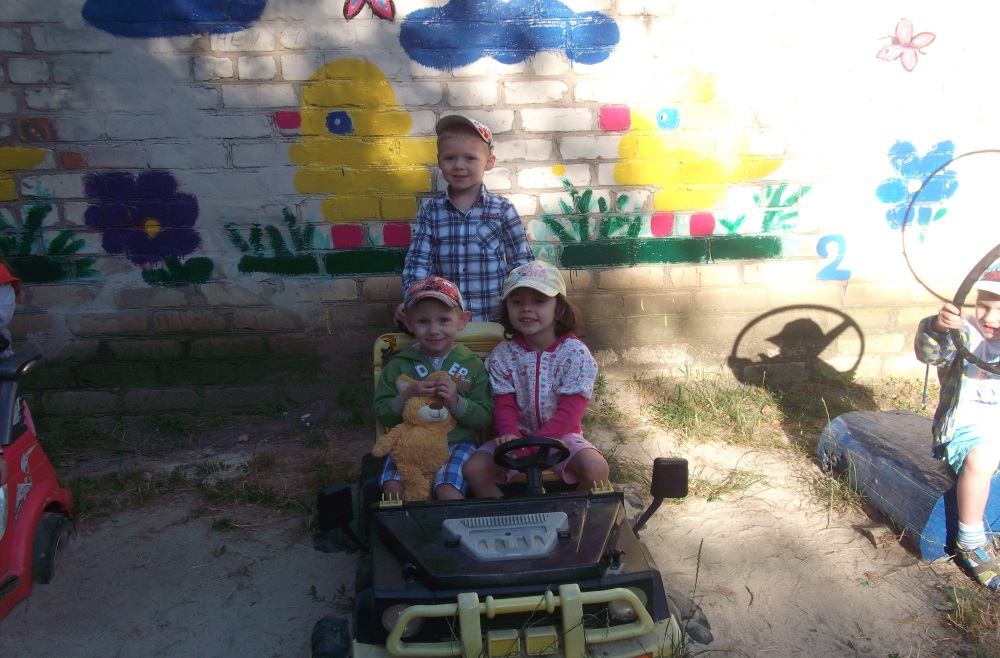 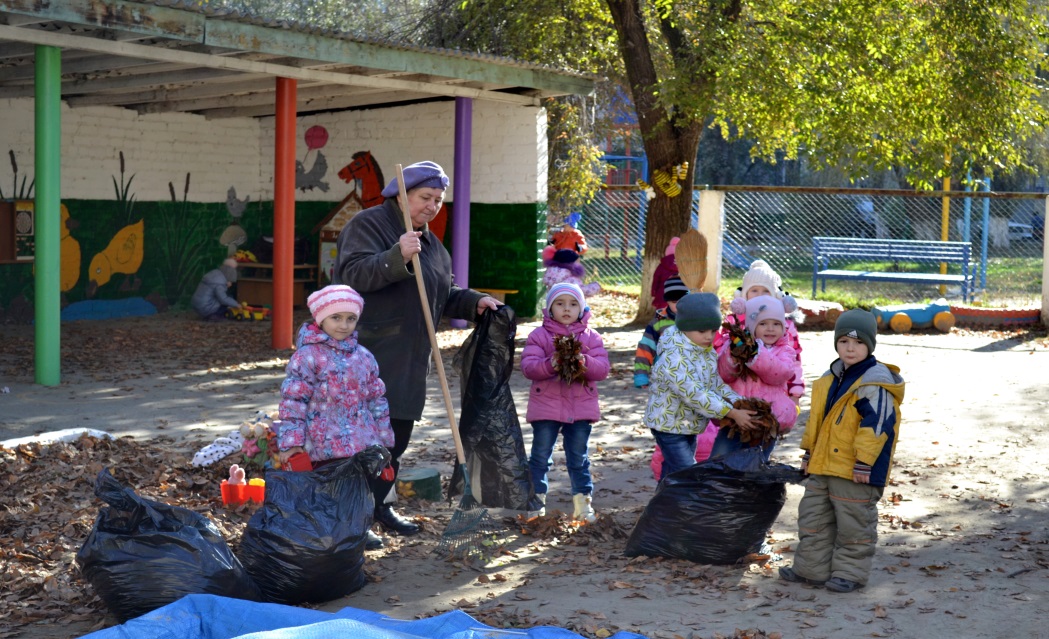 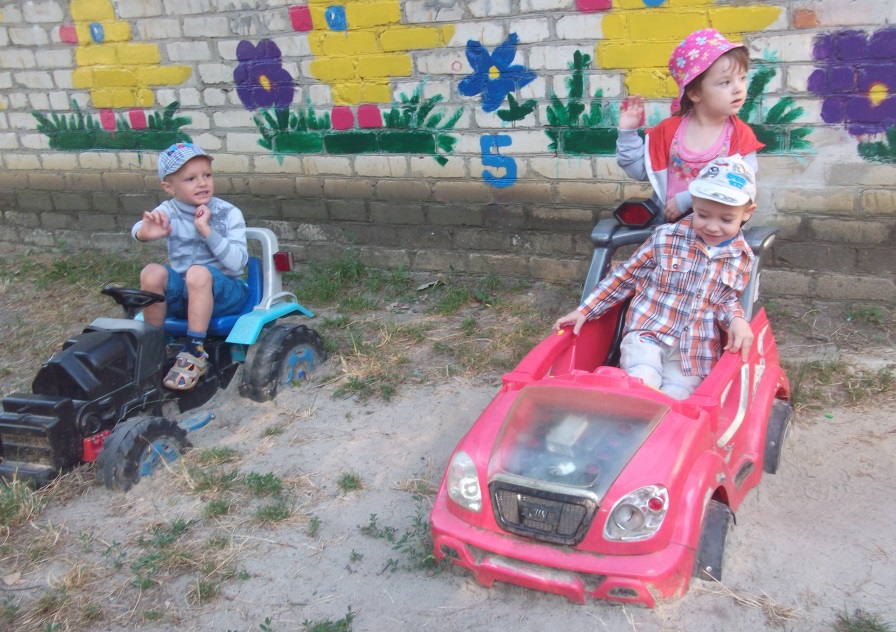 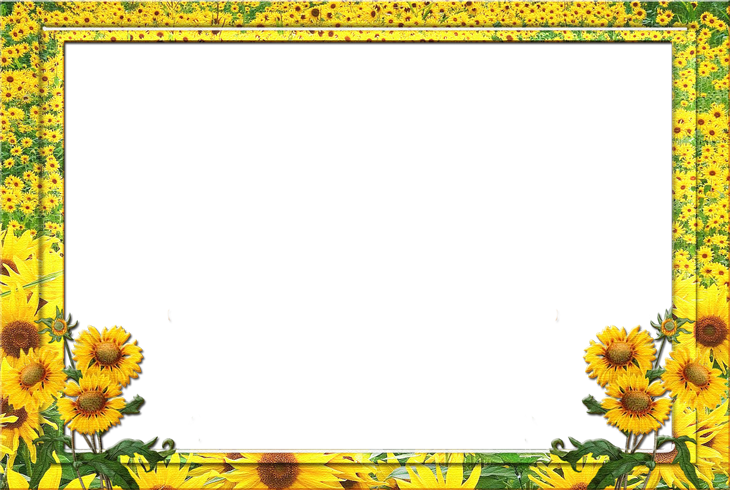 Пришло время отдыхать,      Сладко надо нам поспать.
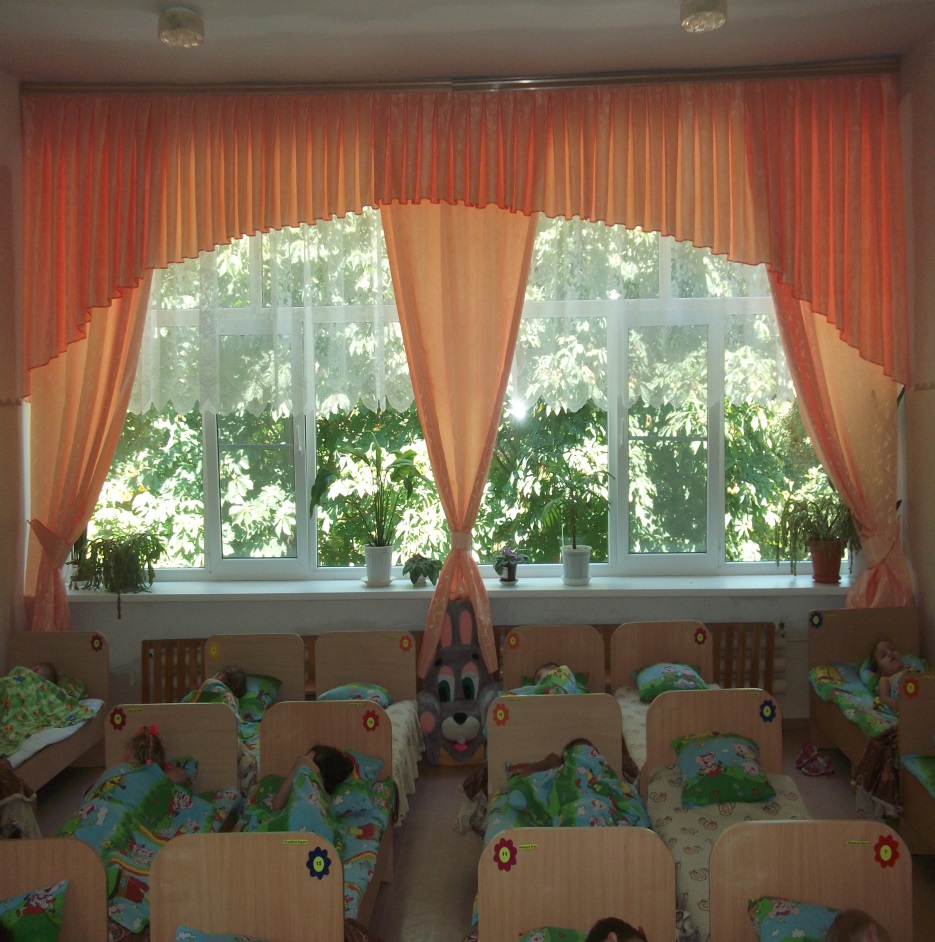 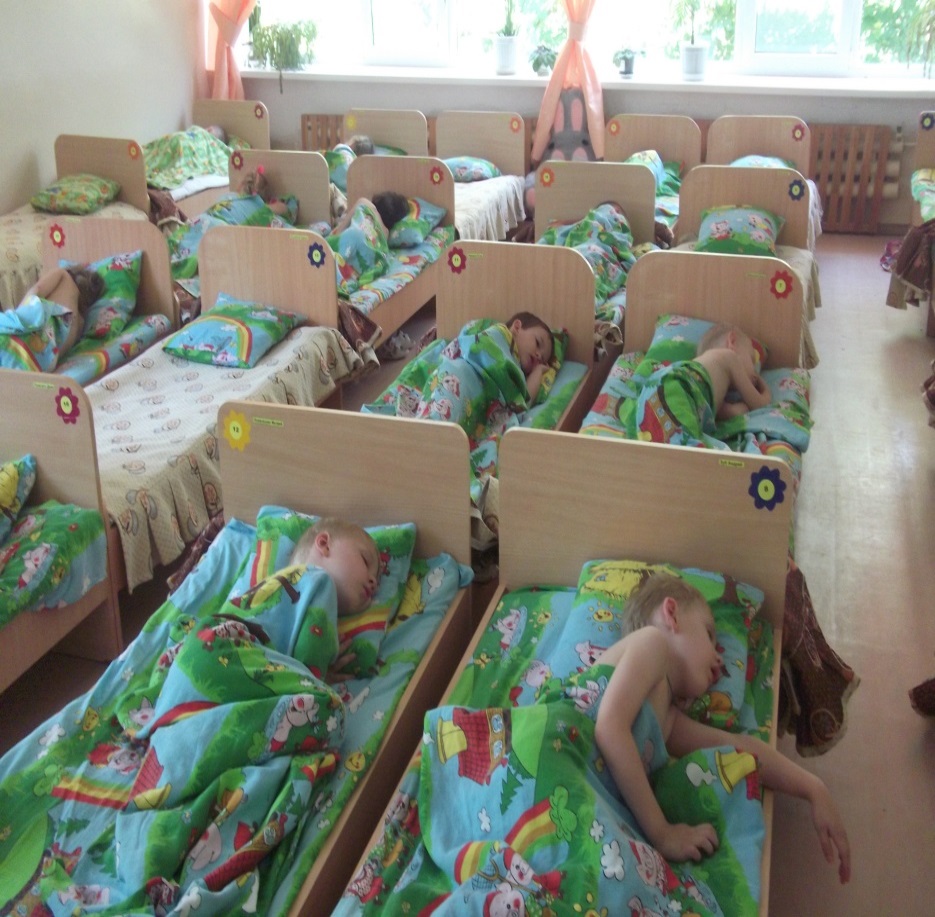 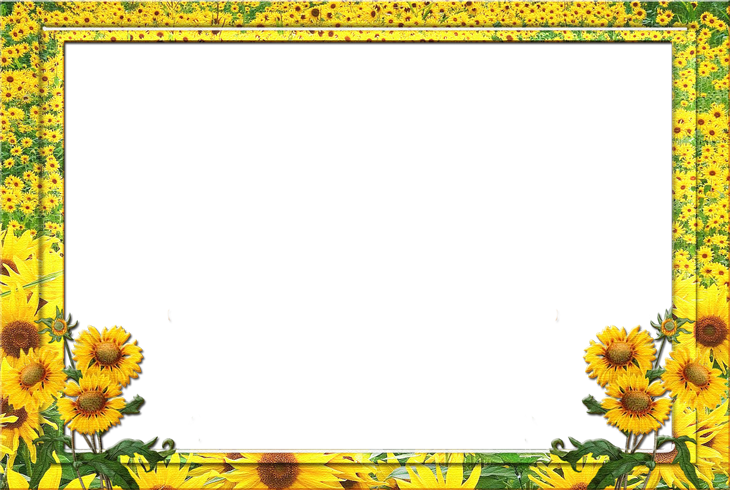 Наши праздники
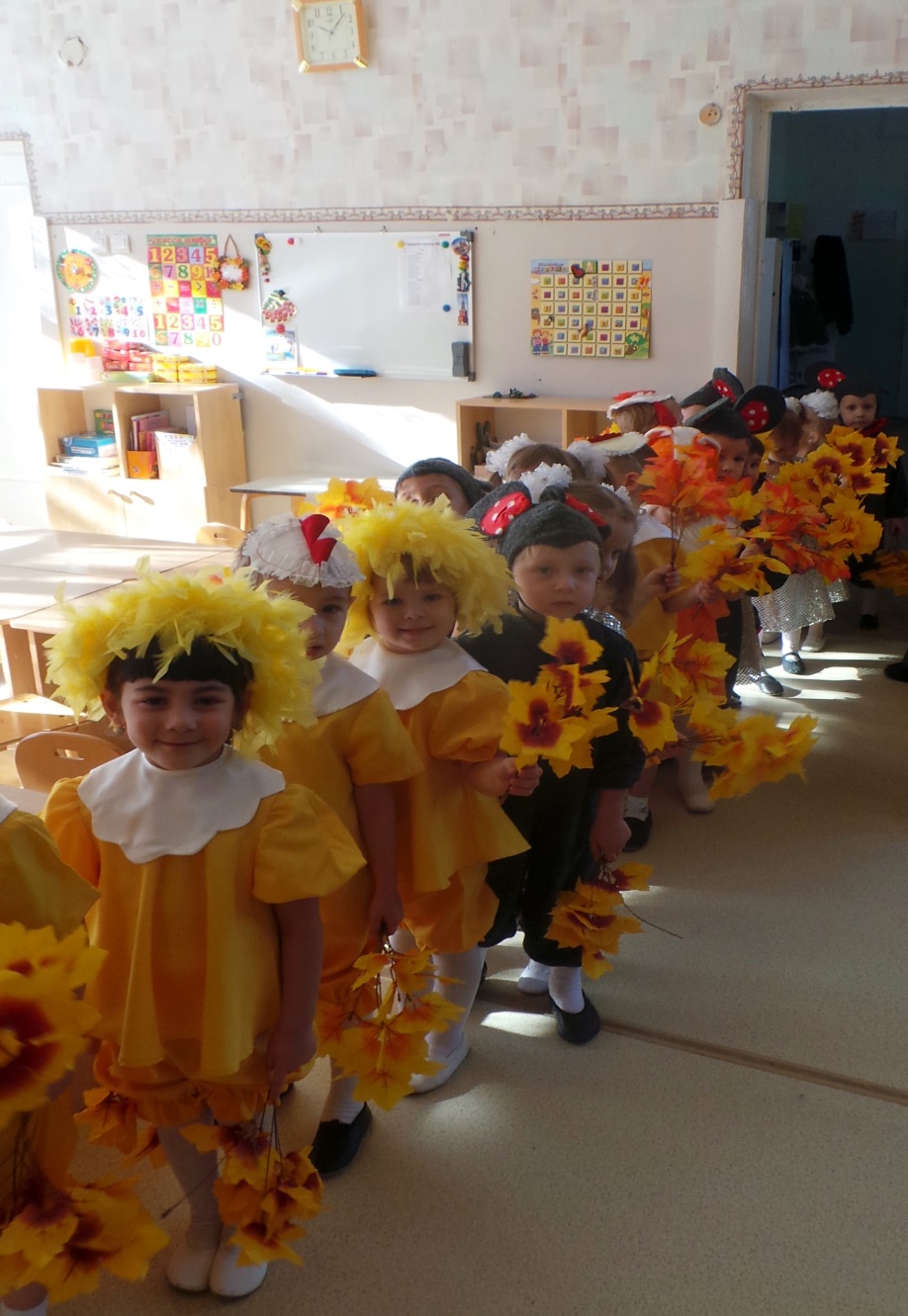 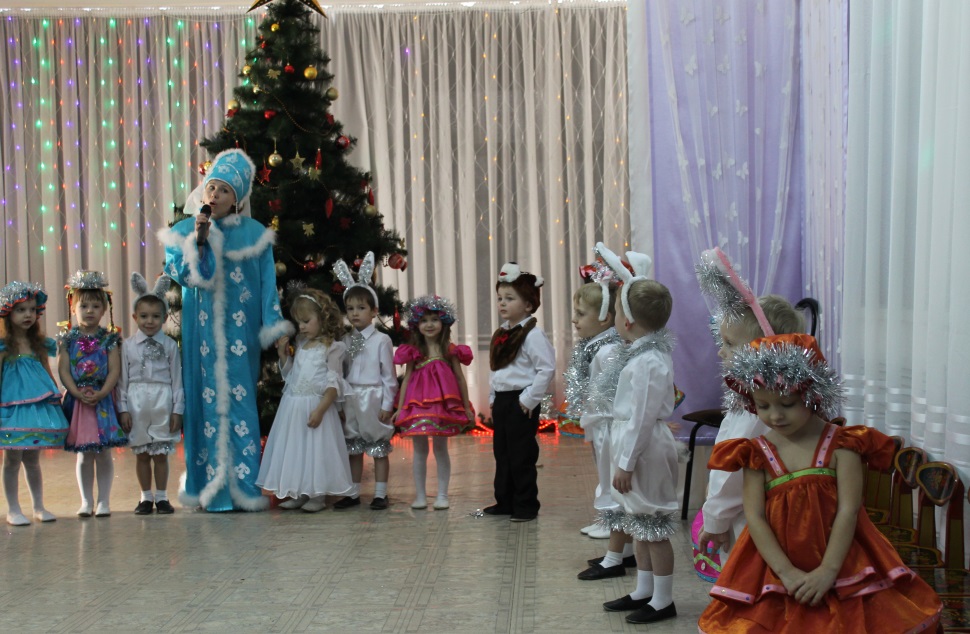 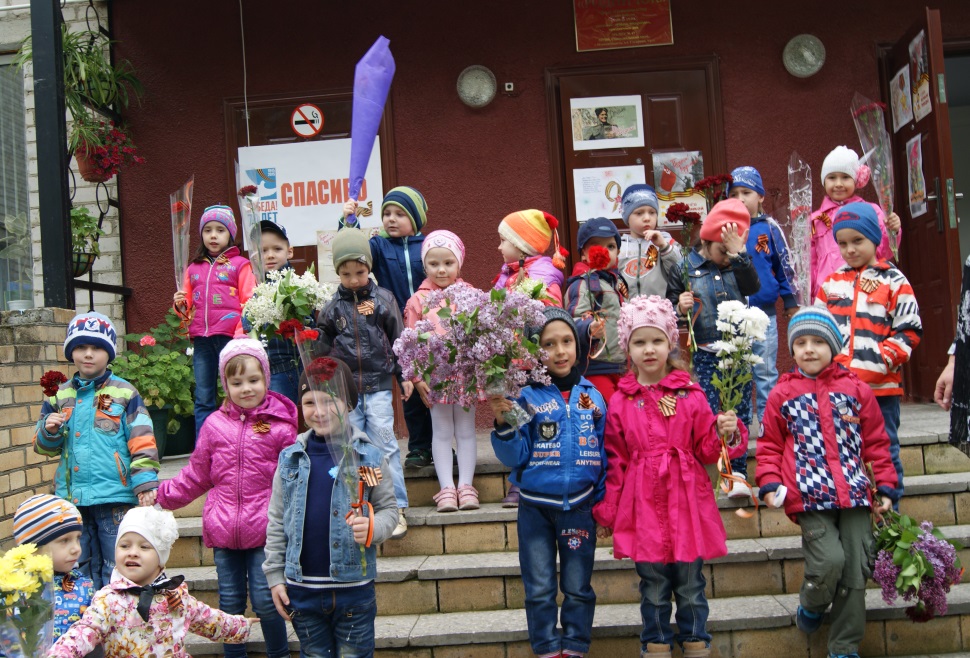 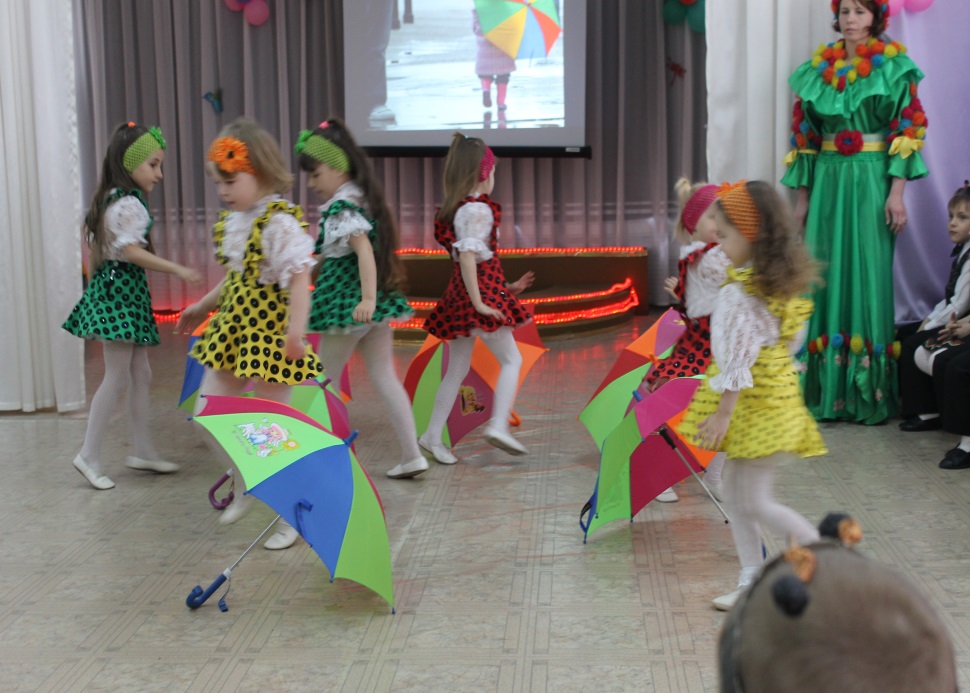 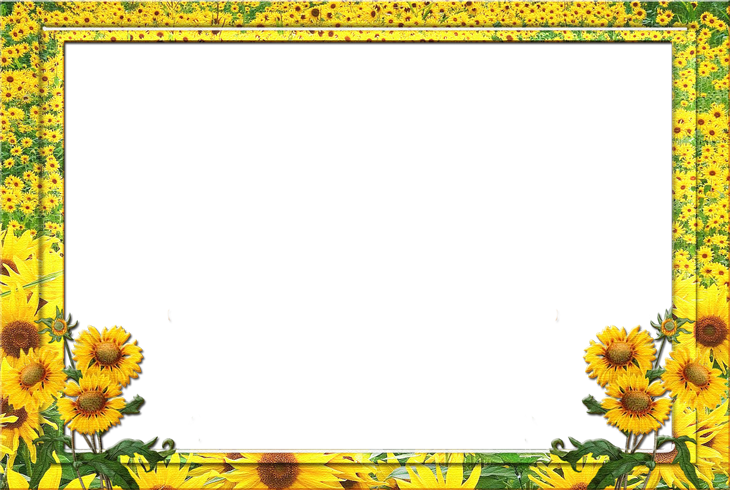 Наши мамочки
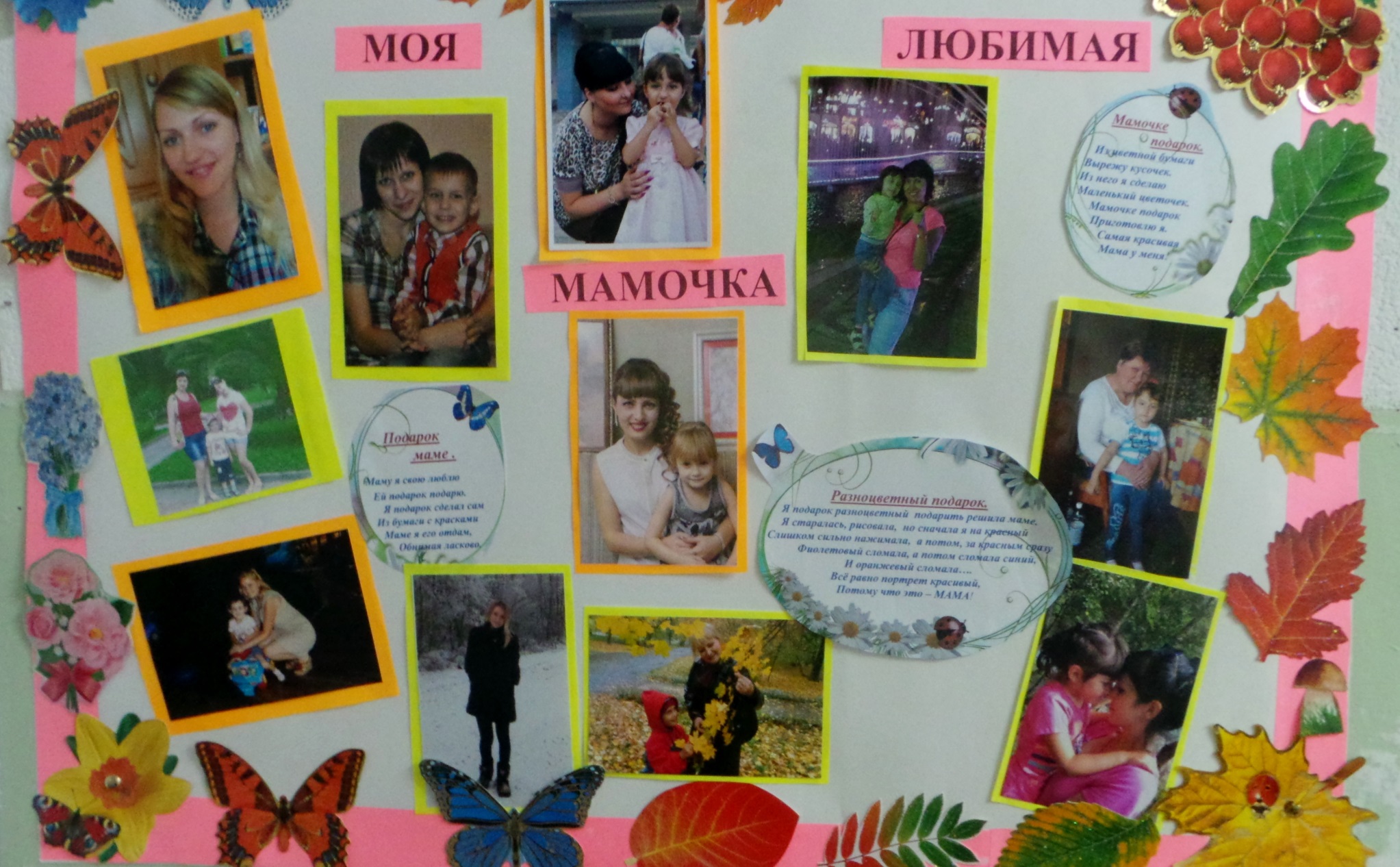 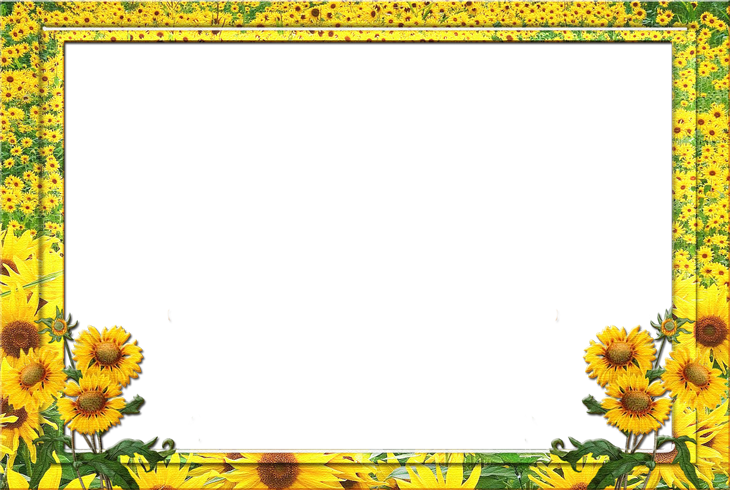 Наши папы
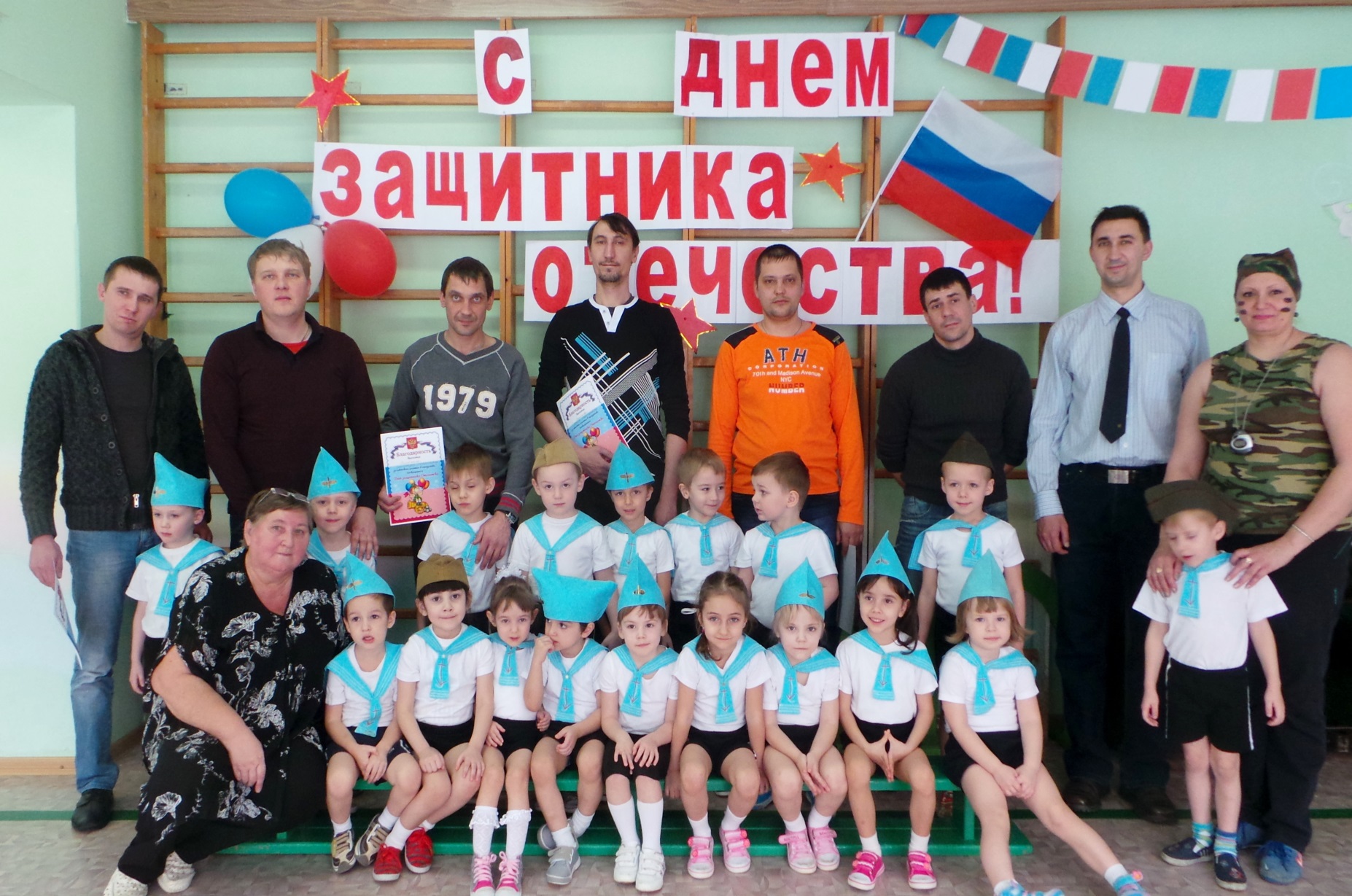 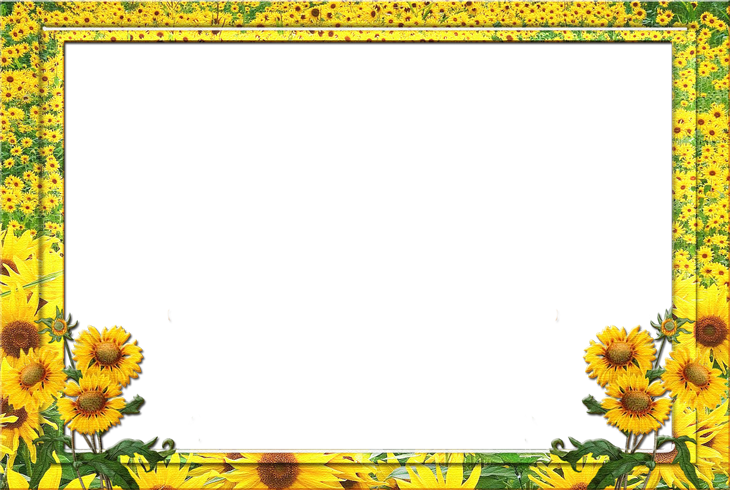 Наш любимый город
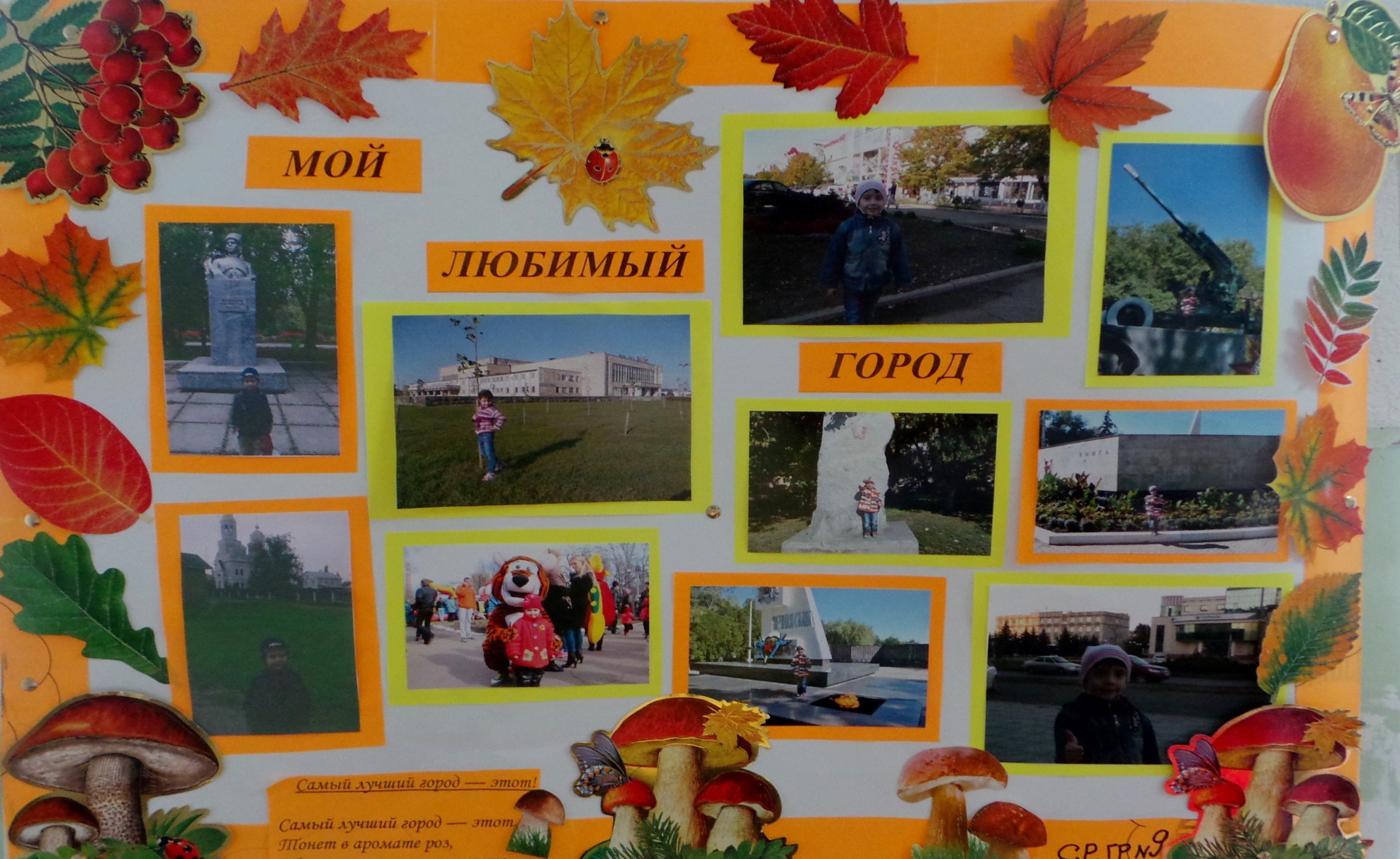 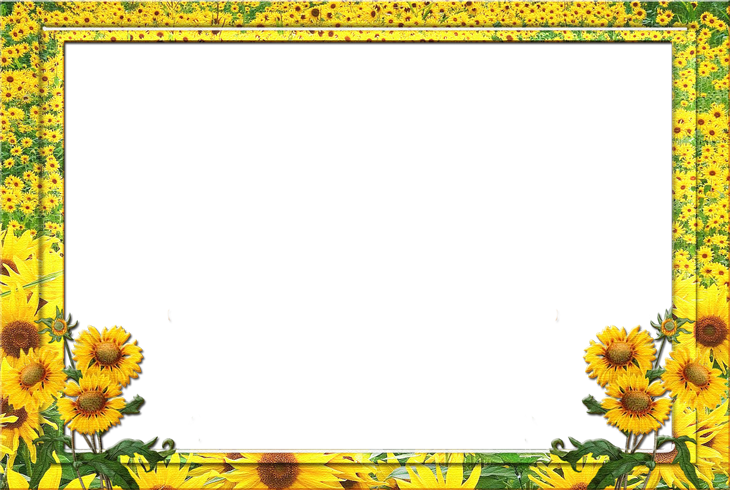 Не волнуйтесь мамы,                    нам здесь хорошо!
Заходите в гости к нам                Очень рады будем вам !     СПАСИБО!